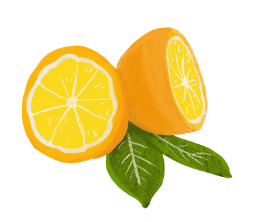 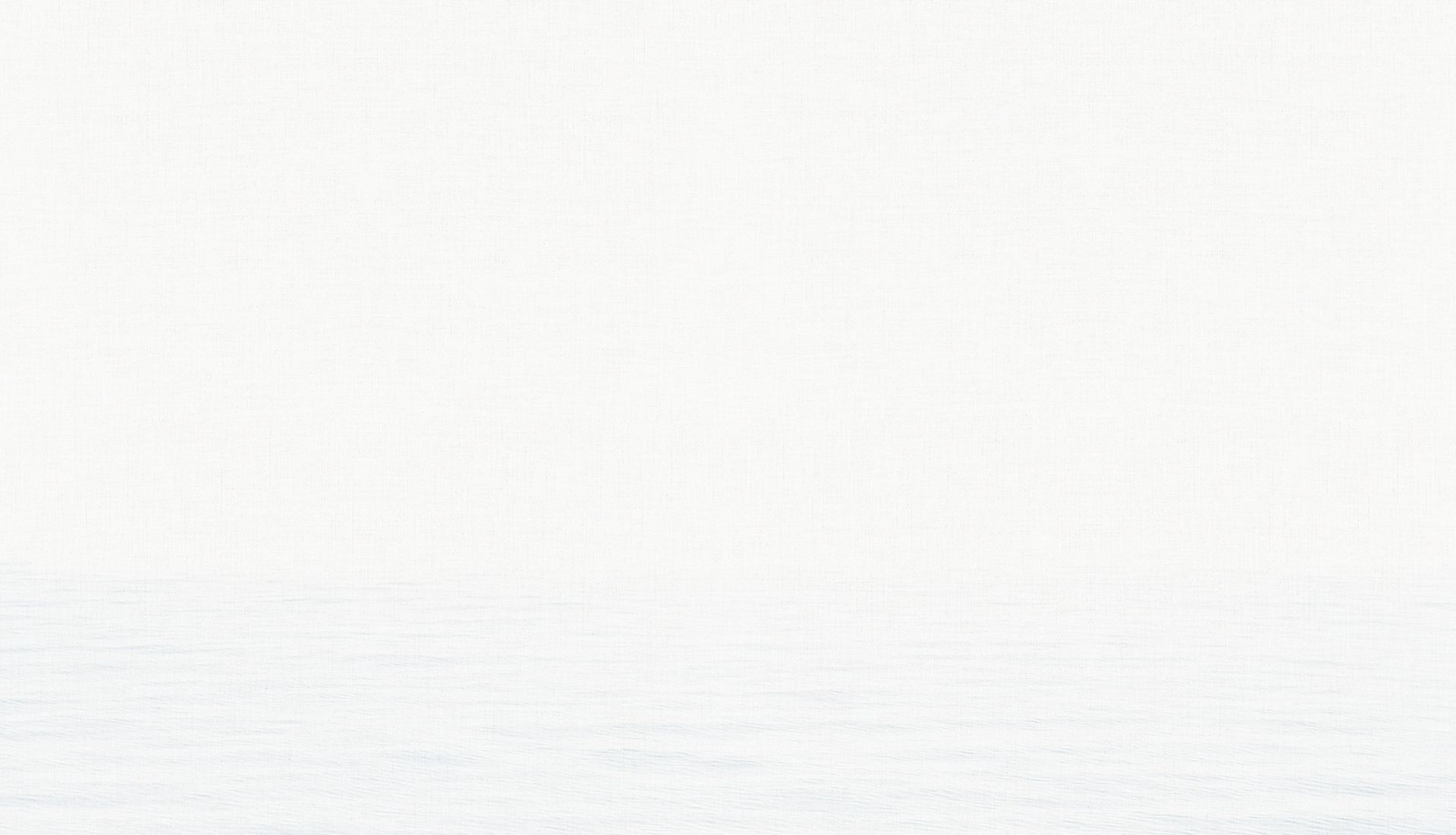 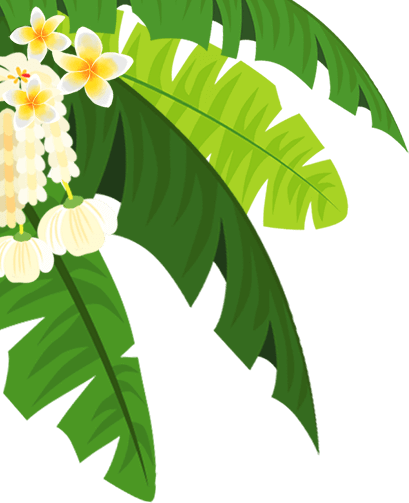 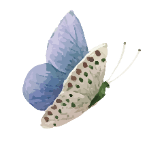 SUMMER
COOL
夏日美食打卡
夏日美食打卡
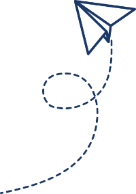 Summer came quietly like thisWhether I want to bask or not
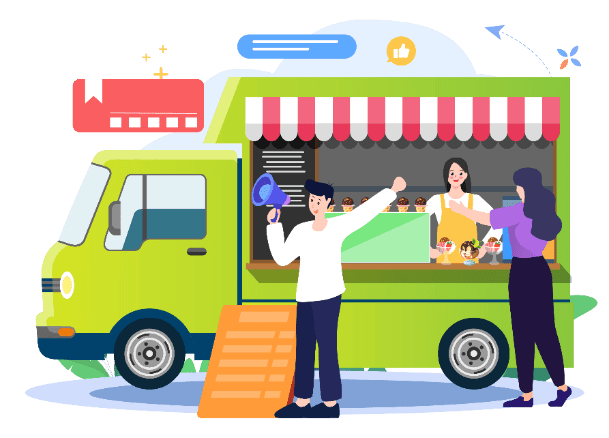 汇报：优品PPT
时间：20XX.06
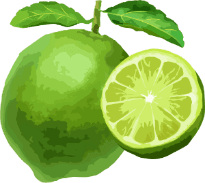 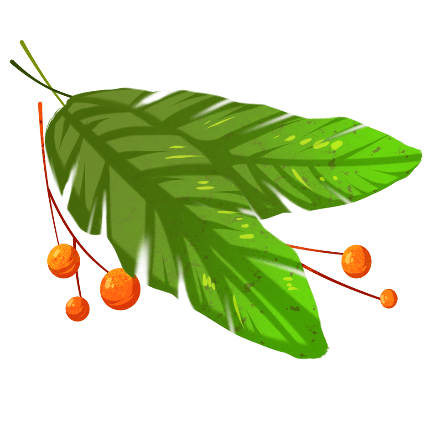 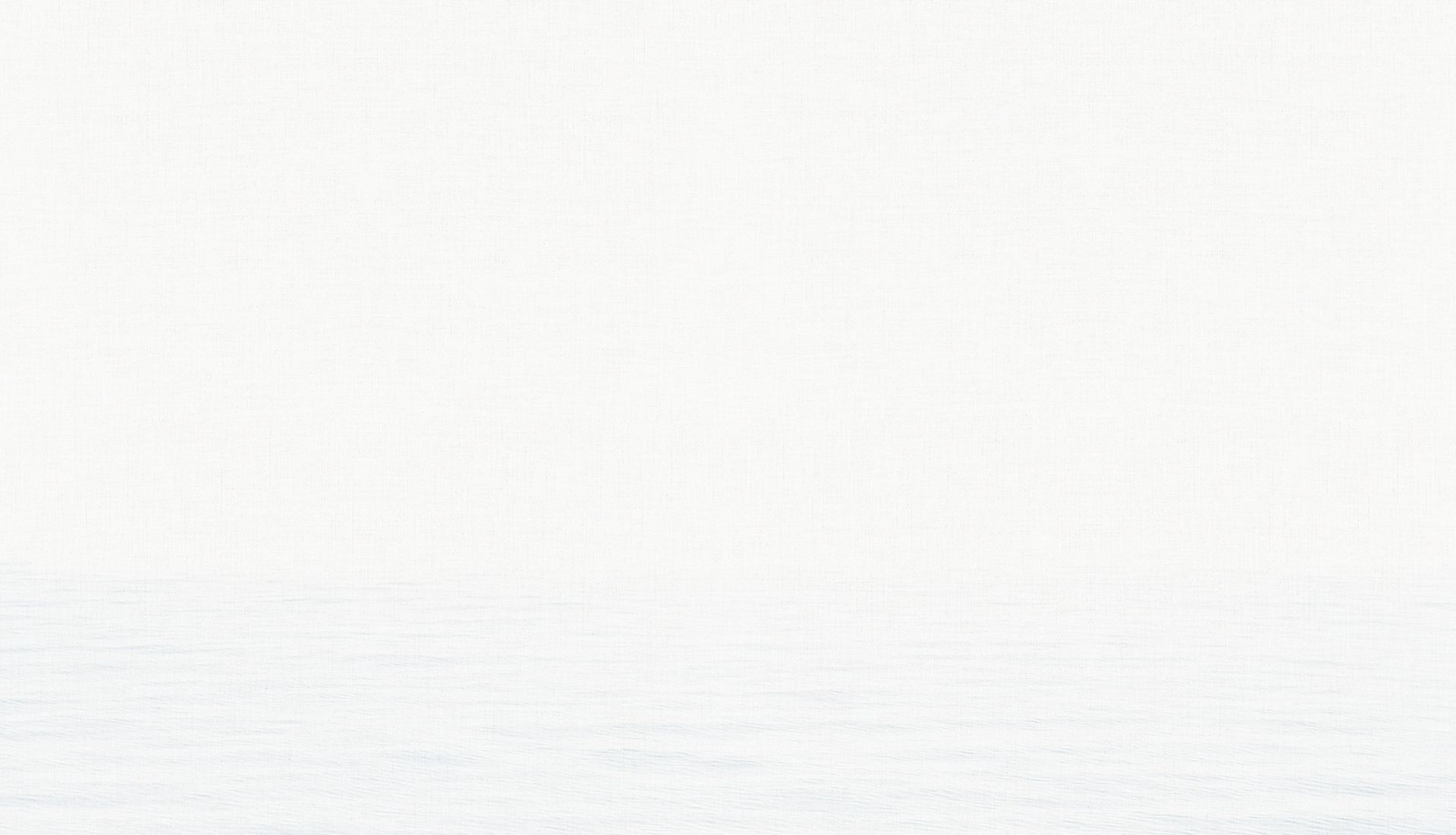 01.输入此处标题
清清凉凉是夏雨赋予的温情
02.输入此处标题
舒舒爽爽是夏风赐予的惬意
03.输入此处标题
清清凉凉是夏雨赋予的温情
04.输入此处标题
舒舒爽爽是夏风赐予的惬意
https://www.ypppt.com/
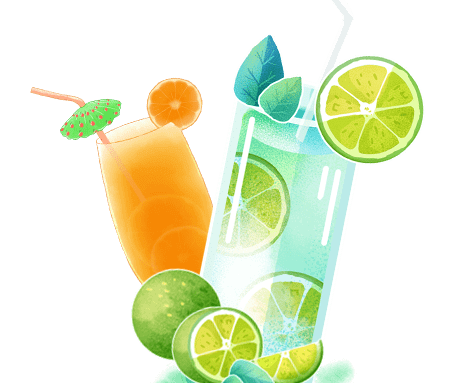 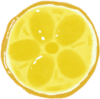 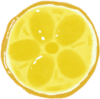 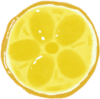 目 录
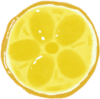 CONTENTS
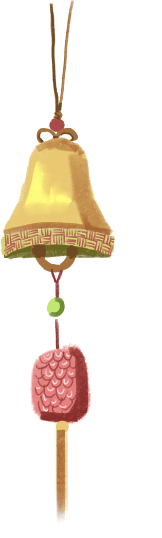 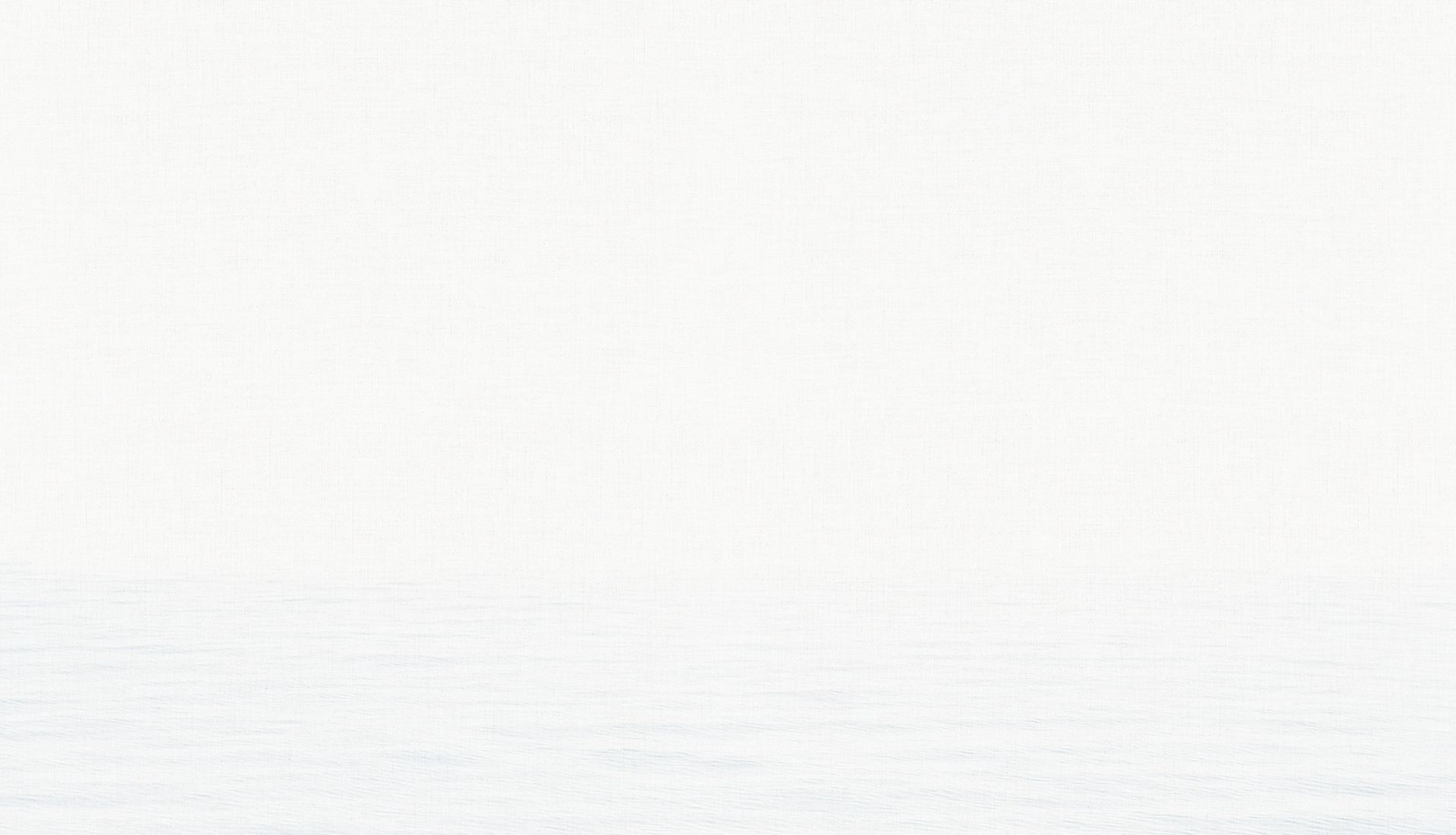 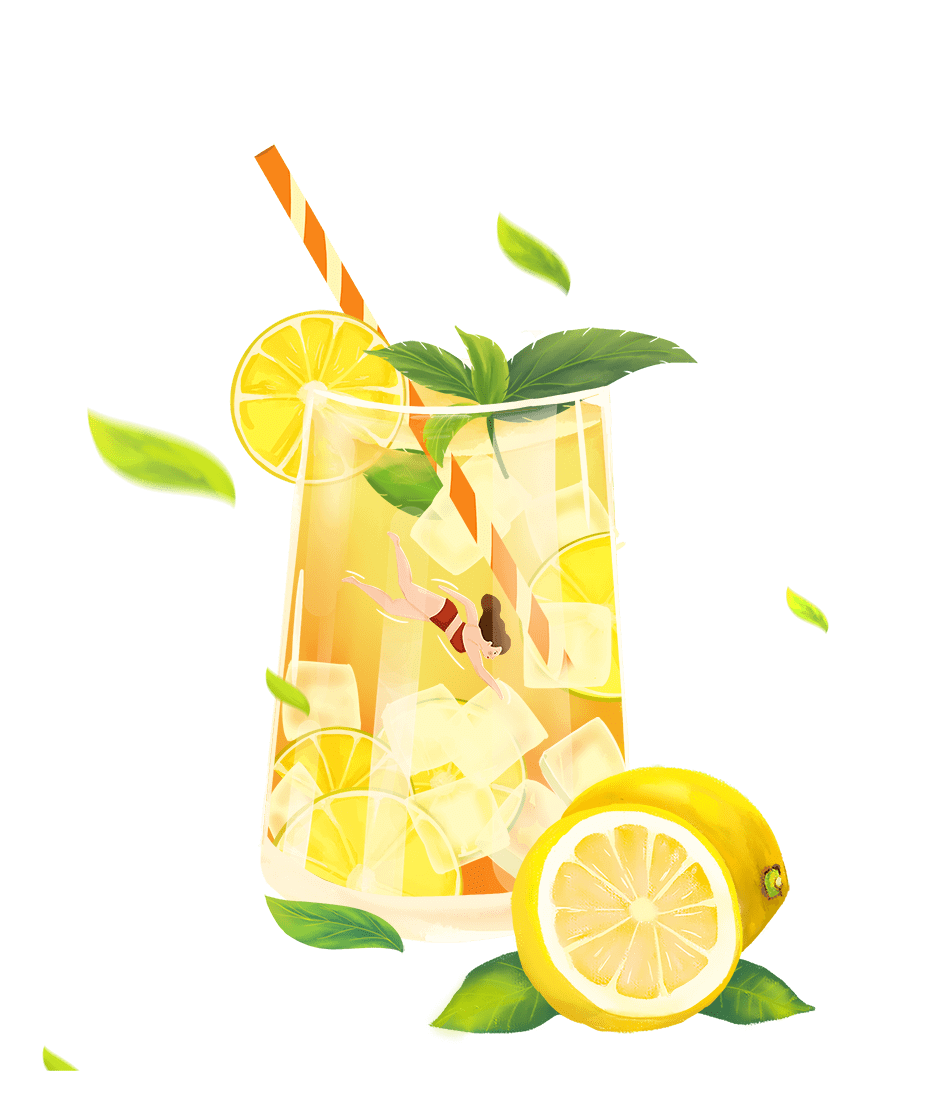 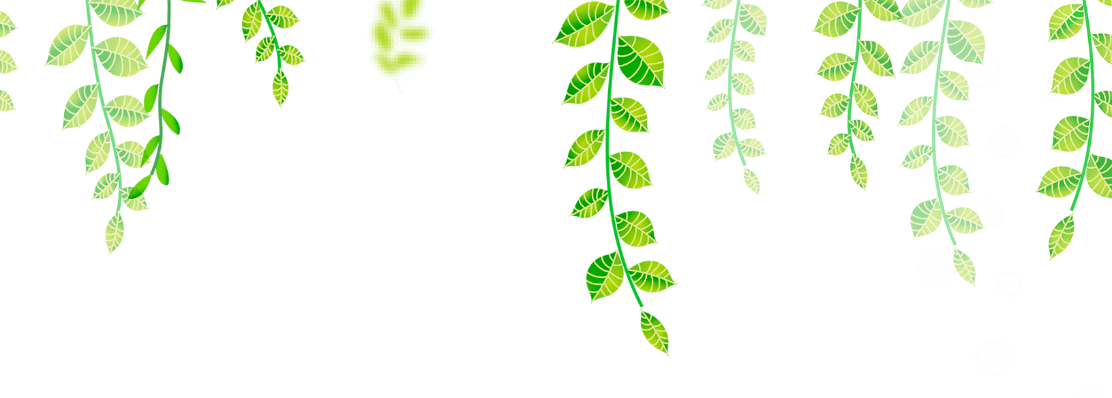 PART 01
输入此处标题
It was June, and the world smelled of roses. The sunshine was like powdered gold over the grassy hillside.
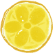 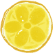 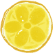 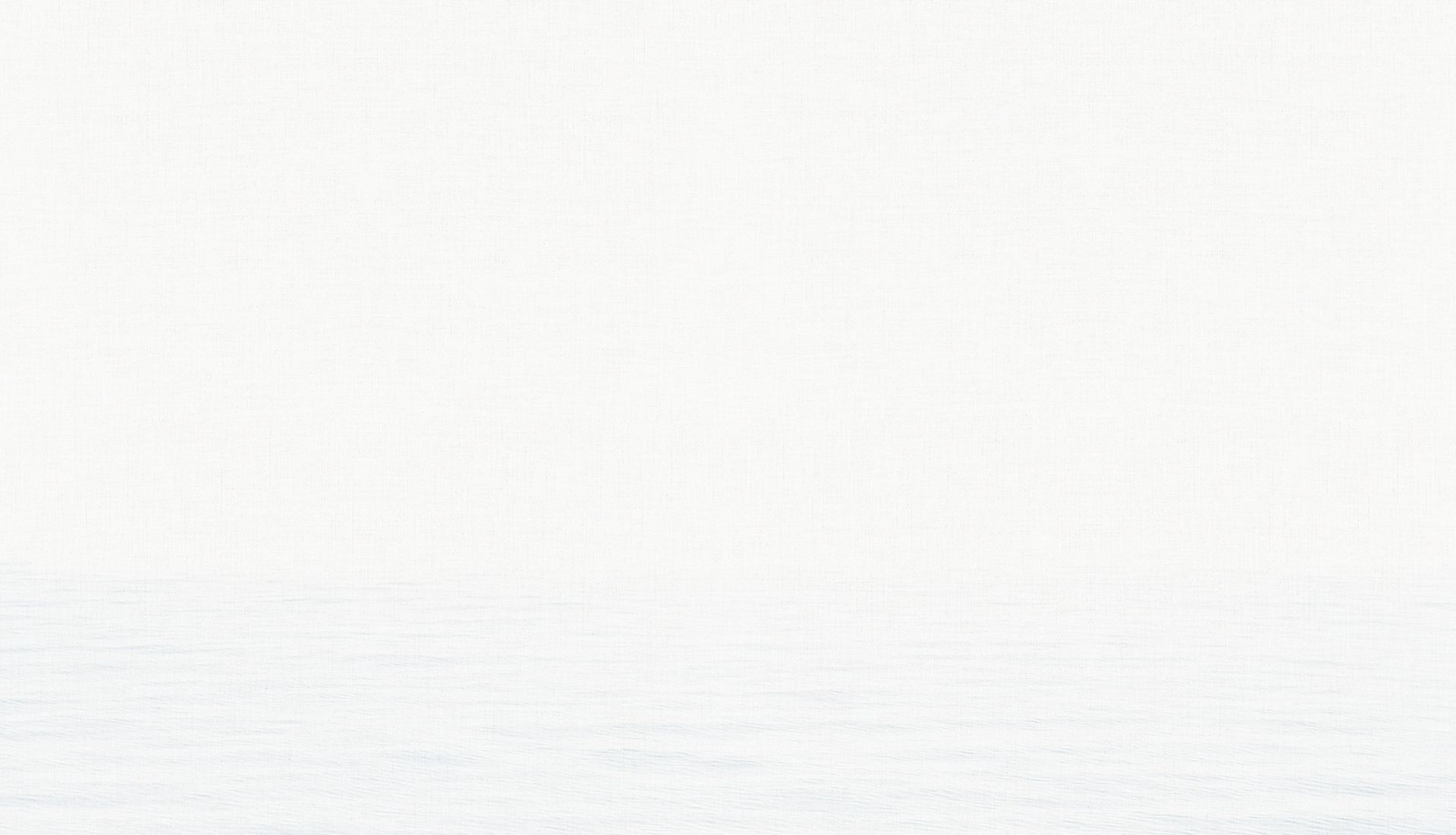 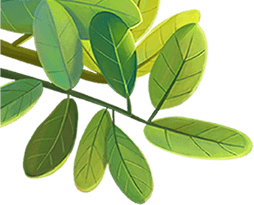 输入标题
输入标题
输入标题
输入标题
请在此处添加具体具体内容，文字尽量言简意赅，简单说明即可。
请在此处添加具体具体内容，文字尽量言简意赅，简单说明即可。
请在此处添加具体具体内容，文字尽量言简意赅，简单说明即可。
请在此处添加具体具体内容，文字尽量言简意赅，简单说明即可。
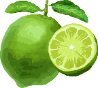 01.输入此处标题
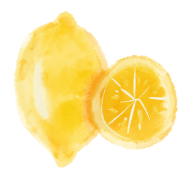 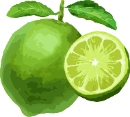 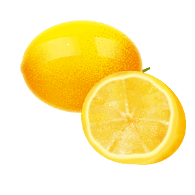 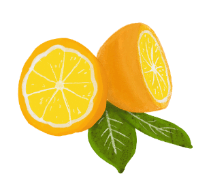 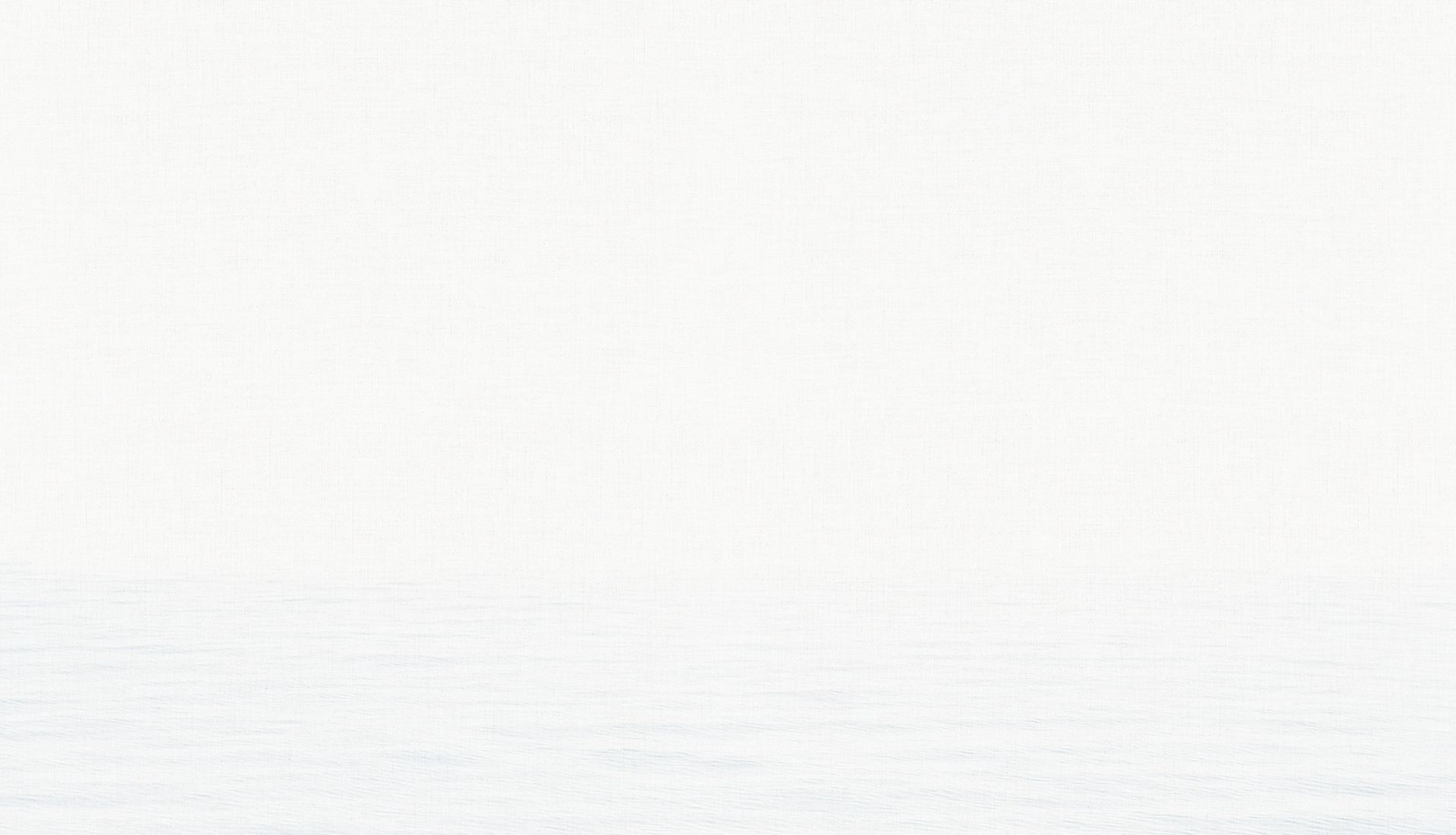 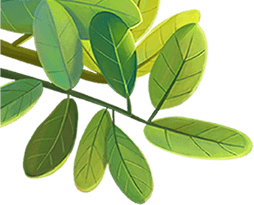 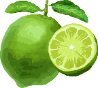 01.输入此处标题
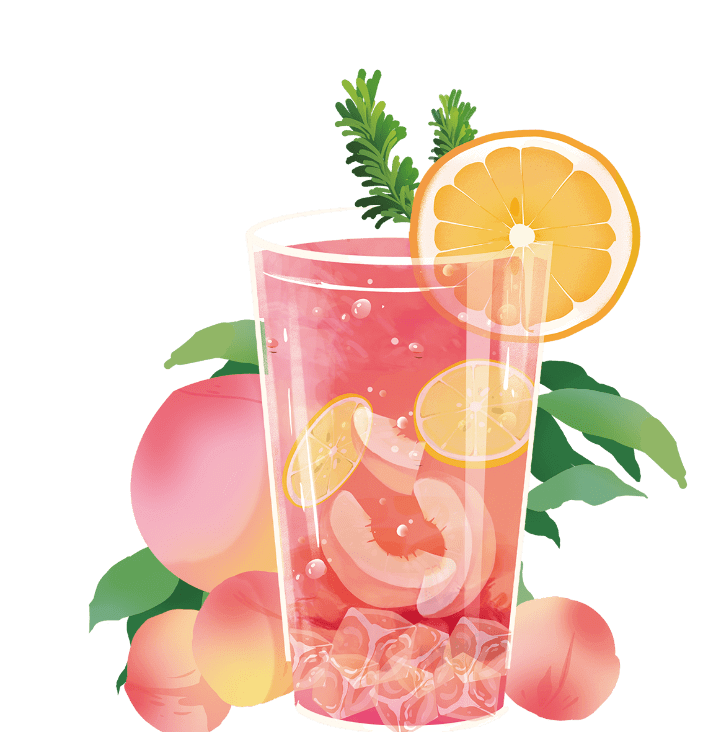 请输入标题
请在此处添加具体具体内容，文字尽量言简意赅，简单说明即可。
请输入标题
请在此处添加具体具体内容，文字尽量言简意赅，简单说明即可。
请输入标题
请在此处添加具体具体内容，文字尽量言简意赅，简单说明即可。
请输入标题
请在此处添加具体具体内容，文字尽量言简意赅，简单说明即可。
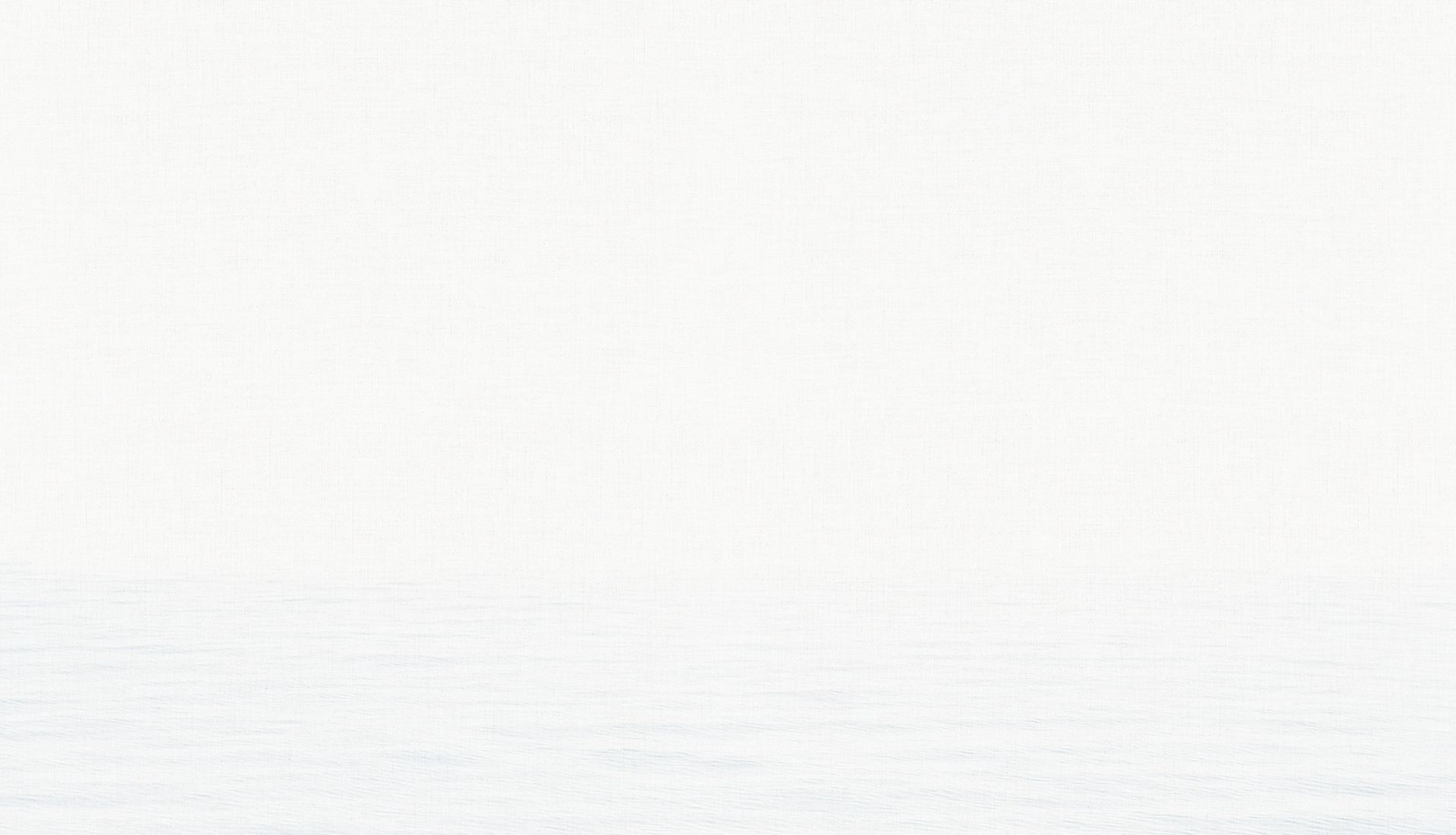 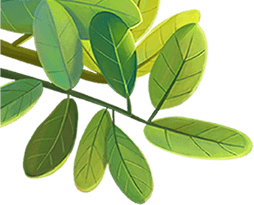 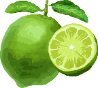 01.输入此处标题
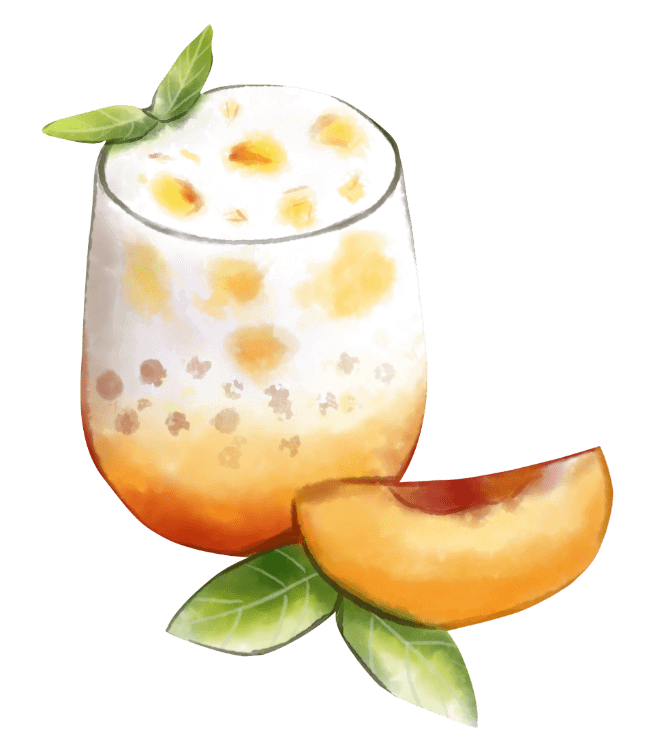 输入标题
输入标题
请在此处添加具体具体内容，文字尽量言简意赅，简单说明即可，不必过于繁琐。
请在此处添加具体具体内容，文字尽量言简意赅，简单说明即可，不必过于繁琐。
输入标题
输入标题
请在此处添加具体具体内容，文字尽量言简意赅，简单说明即可，不必过于繁琐。
请在此处添加具体具体内容，文字尽量言简意赅，简单说明即可，不必过于繁琐。
行业PPT模板http://www.1ppt.com/hangye/
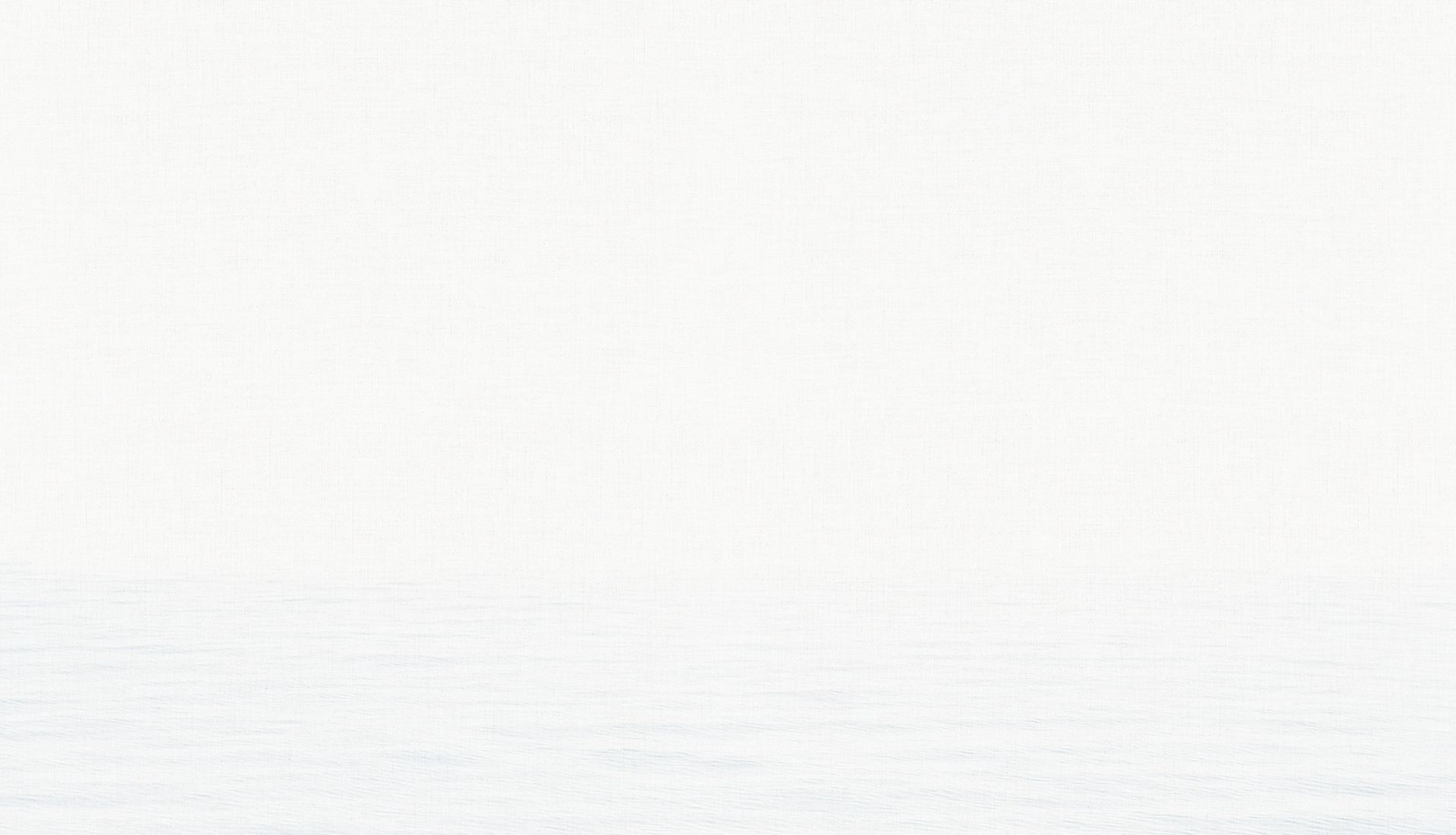 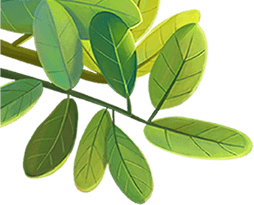 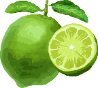 01.输入此处标题
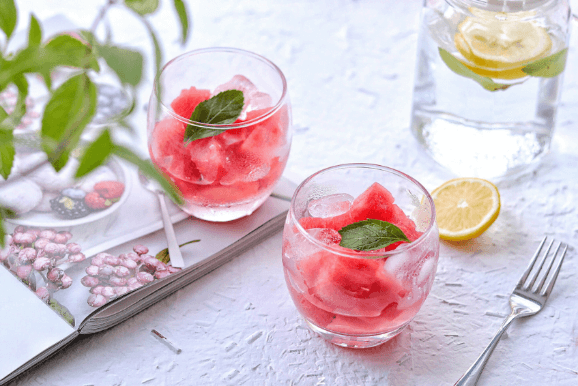 标题文字
标题文字
标题文字
标题文字
请在此处添加具体内容，文字尽量言简意赅。
请在此处添加具体内容，文字尽量言简意赅。
请在此处添加具体内容，文字尽量言简意赅。
请在此处添加具体内容，文字尽量言简意赅。
标题添加
请在此处添加具体内容，文字尽量言简意赅，简单说明即可，不必过于繁琐，注意版面美观度。
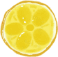 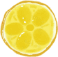 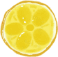 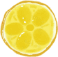 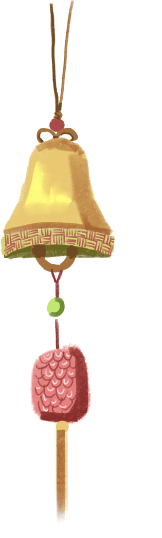 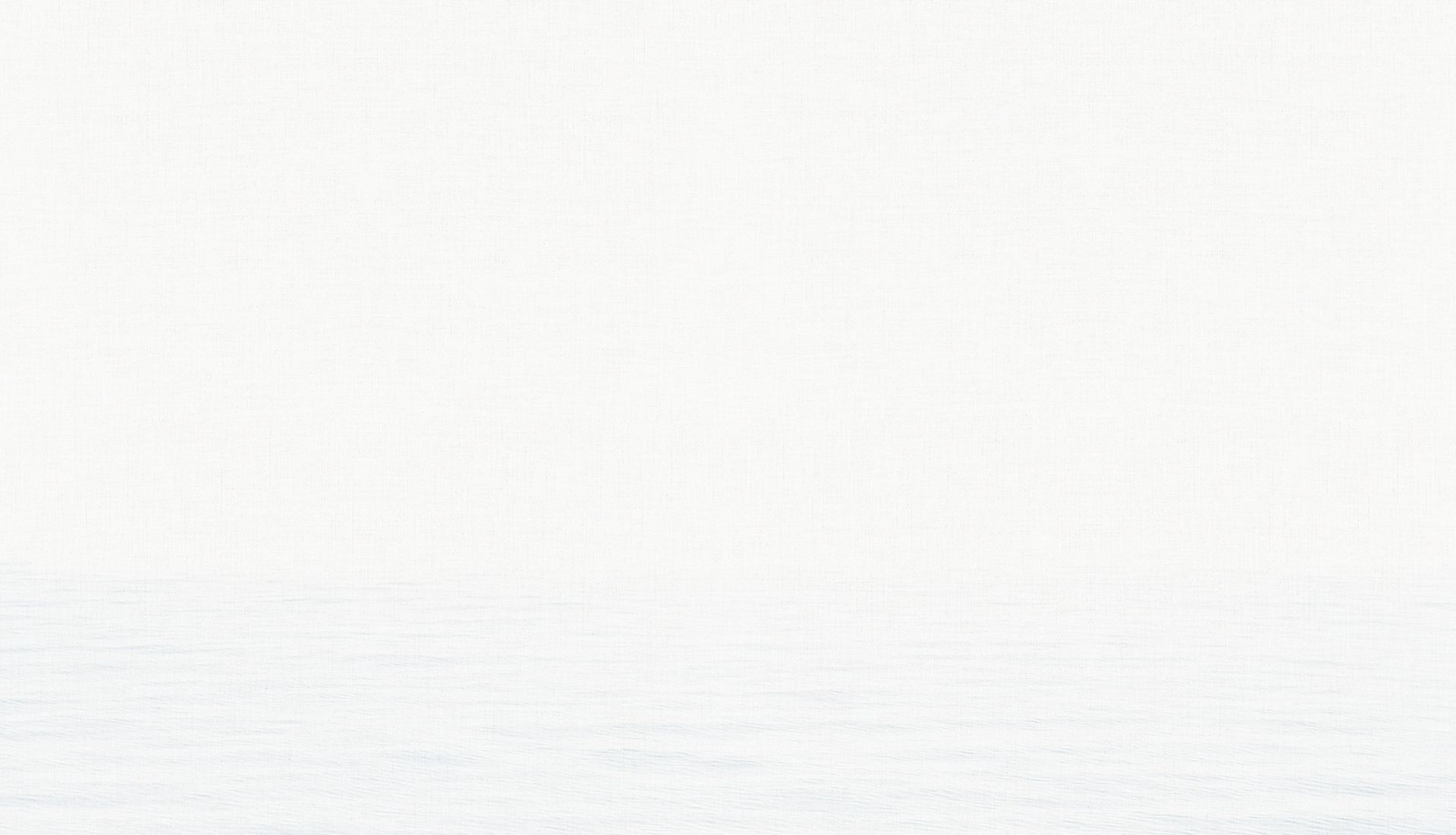 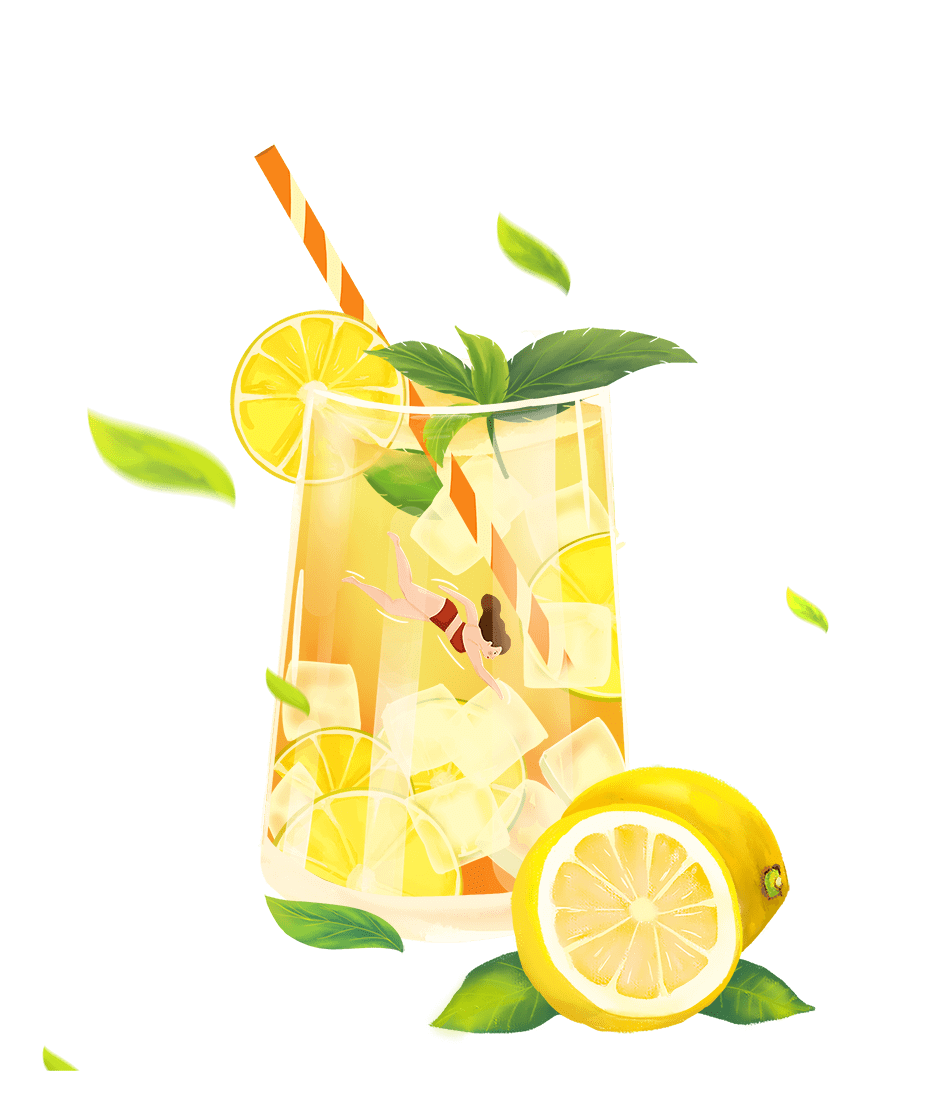 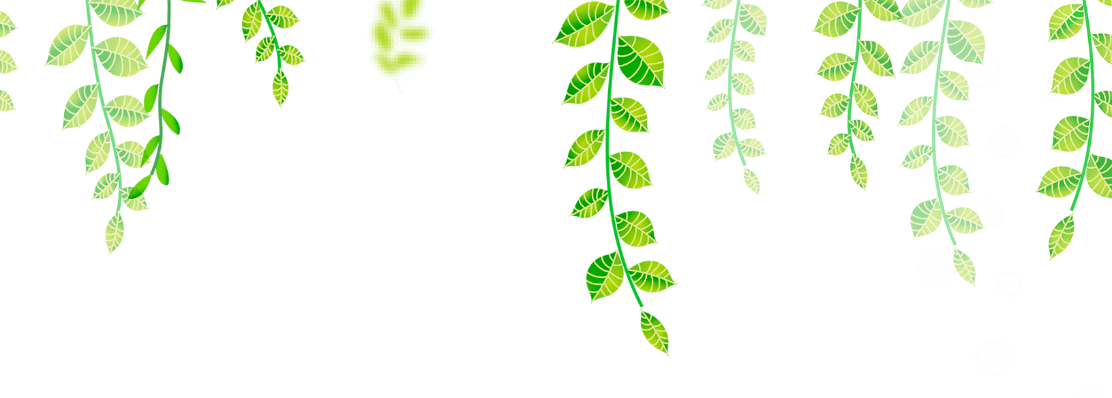 PART 02
输入此处标题
It was June, and the world smelled of roses. The sunshine was like powdered gold over the grassy hillside.
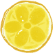 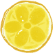 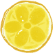 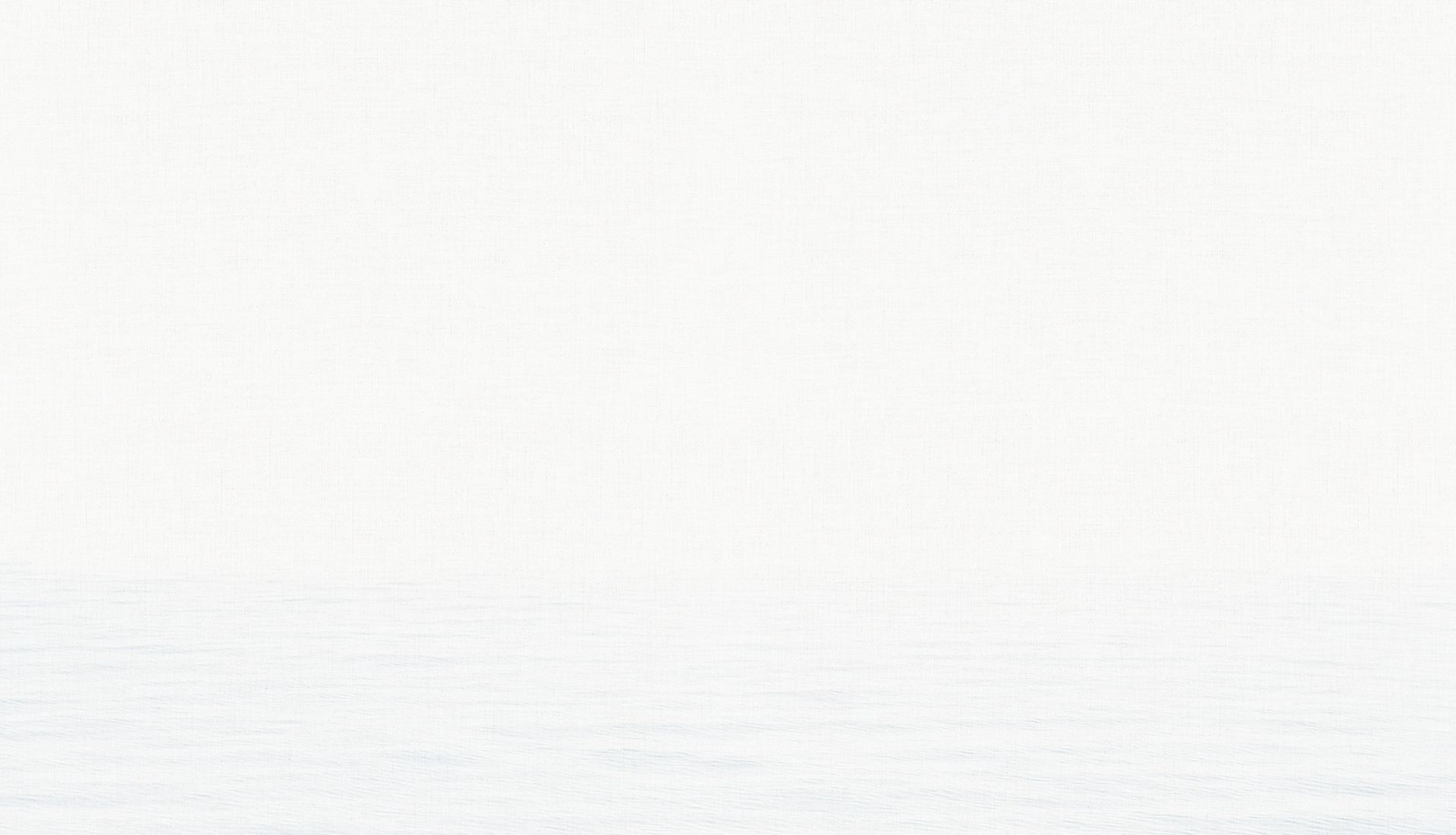 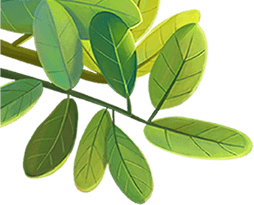 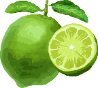 02.输入此处标题
输入标题
请在此处添加具体具体内容，文字尽量言简意赅，简单说明即可，不必过于繁琐，注意版面美观度。
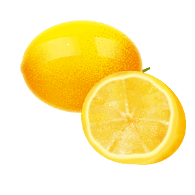 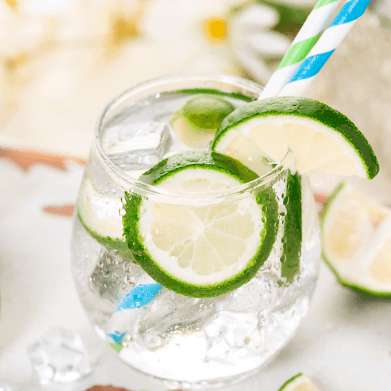 输入标题
请在此处添加具体具体内容，文字尽量言简意赅，简单说明即可，不必过于繁琐，注意版面美观度。
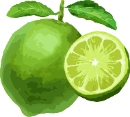 输入标题
请在此处添加具体具体内容，文字尽量言简意赅，简单说明即可，不必过于繁琐，注意版面美观度。
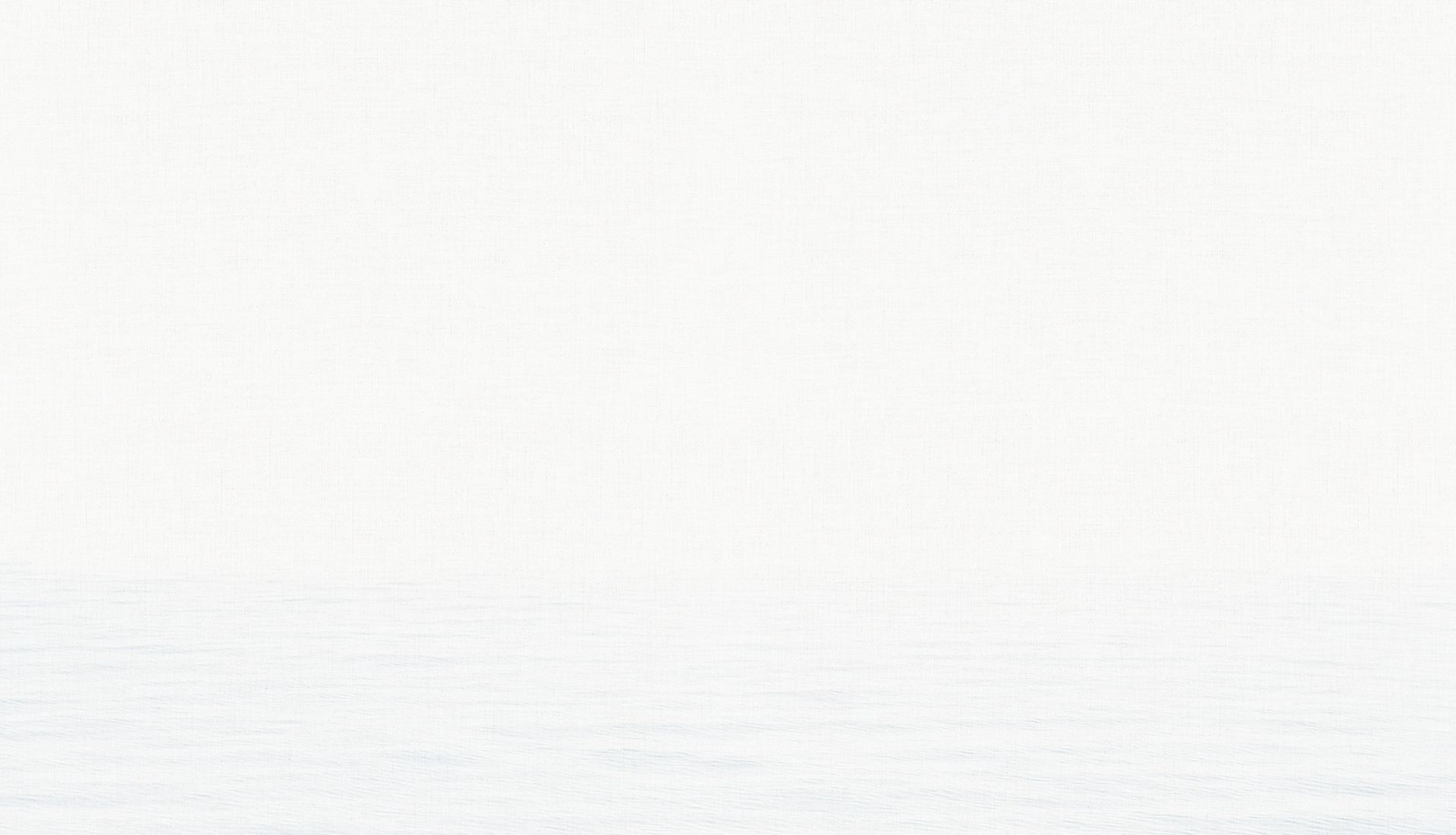 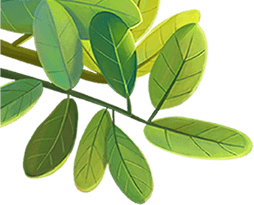 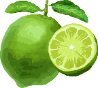 02.输入此处标题
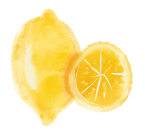 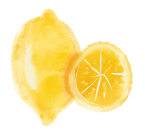 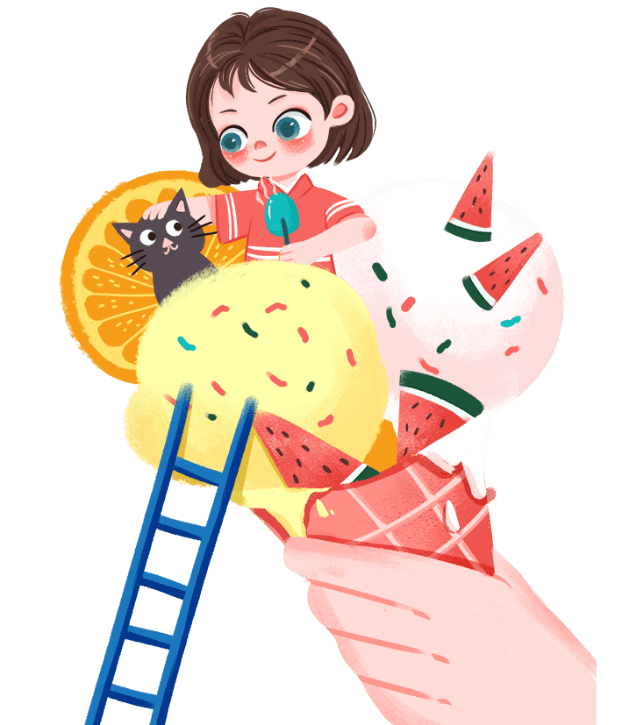 请输入标题
请在此处添加具体具体内容，文字尽量言简意赅，简单说明即可。
请输入标题
请在此处添加具体具体内容，文字尽量言简意赅，简单说明即可。
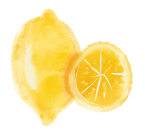 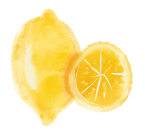 请输入标题
请在此处添加具体具体内容，文字尽量言简意赅，简单说明即可。
请输入标题
请在此处添加具体具体内容，文字尽量言简意赅，简单说明即可。
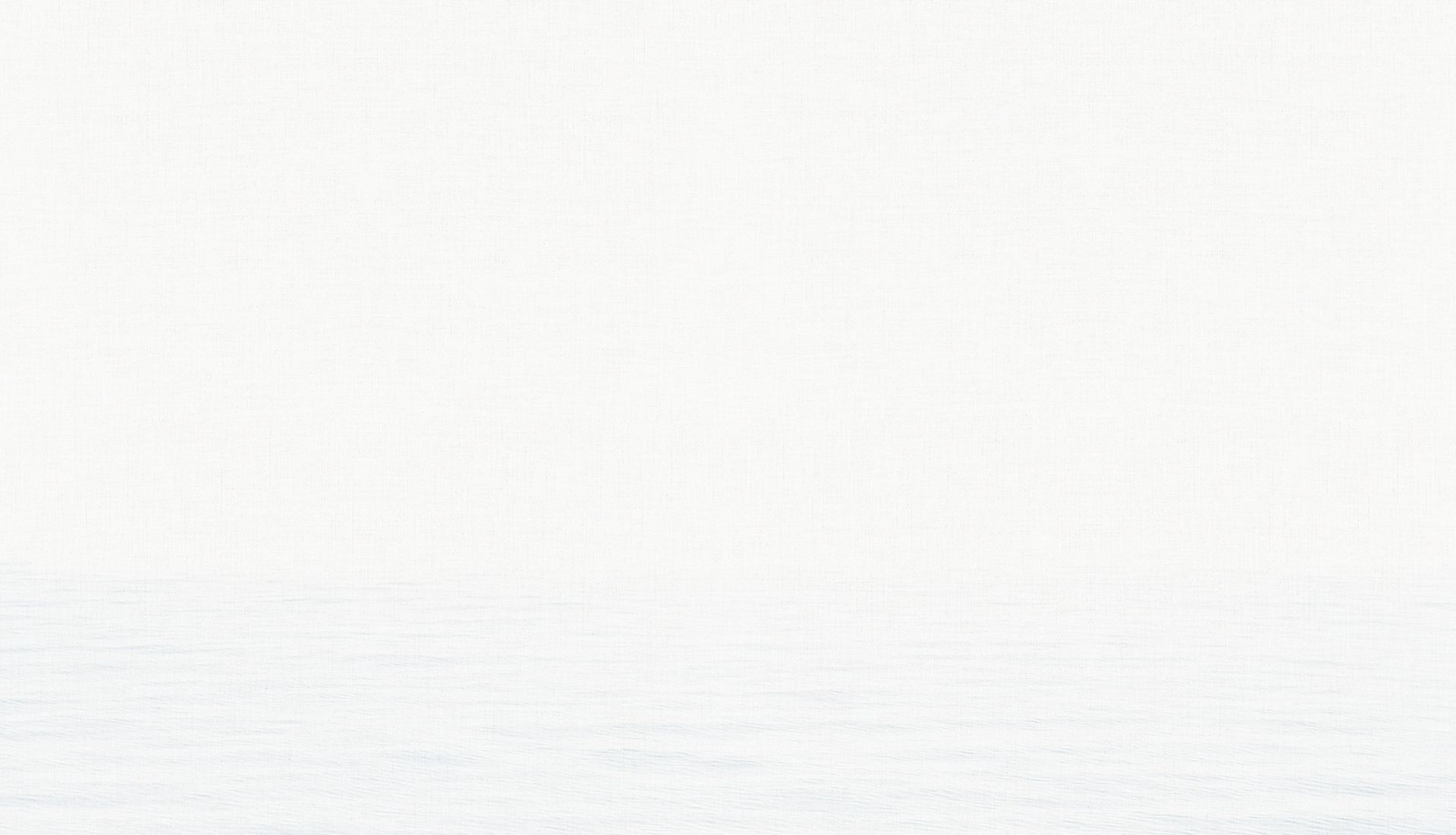 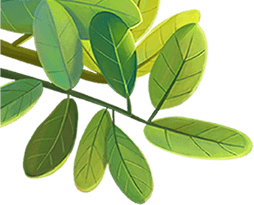 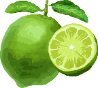 02.输入此处标题
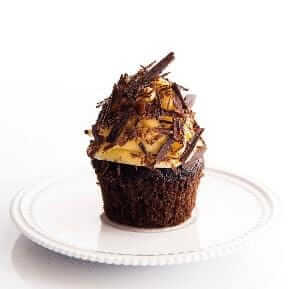 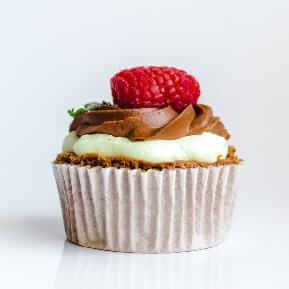 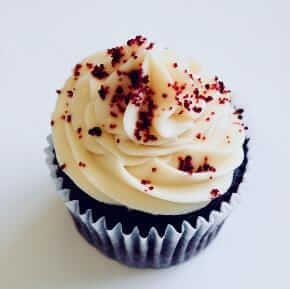 输入标题
输入标题
输入标题
请在此处添加具体具体内容，文字尽量言简意赅，简单说明即可，不必过于繁琐。
请在此处添加具体具体内容，文字尽量言简意赅，简单说明即可，不必过于繁琐。
请在此处添加具体具体内容，文字尽量言简意赅，简单说明即可，不必过于繁琐。
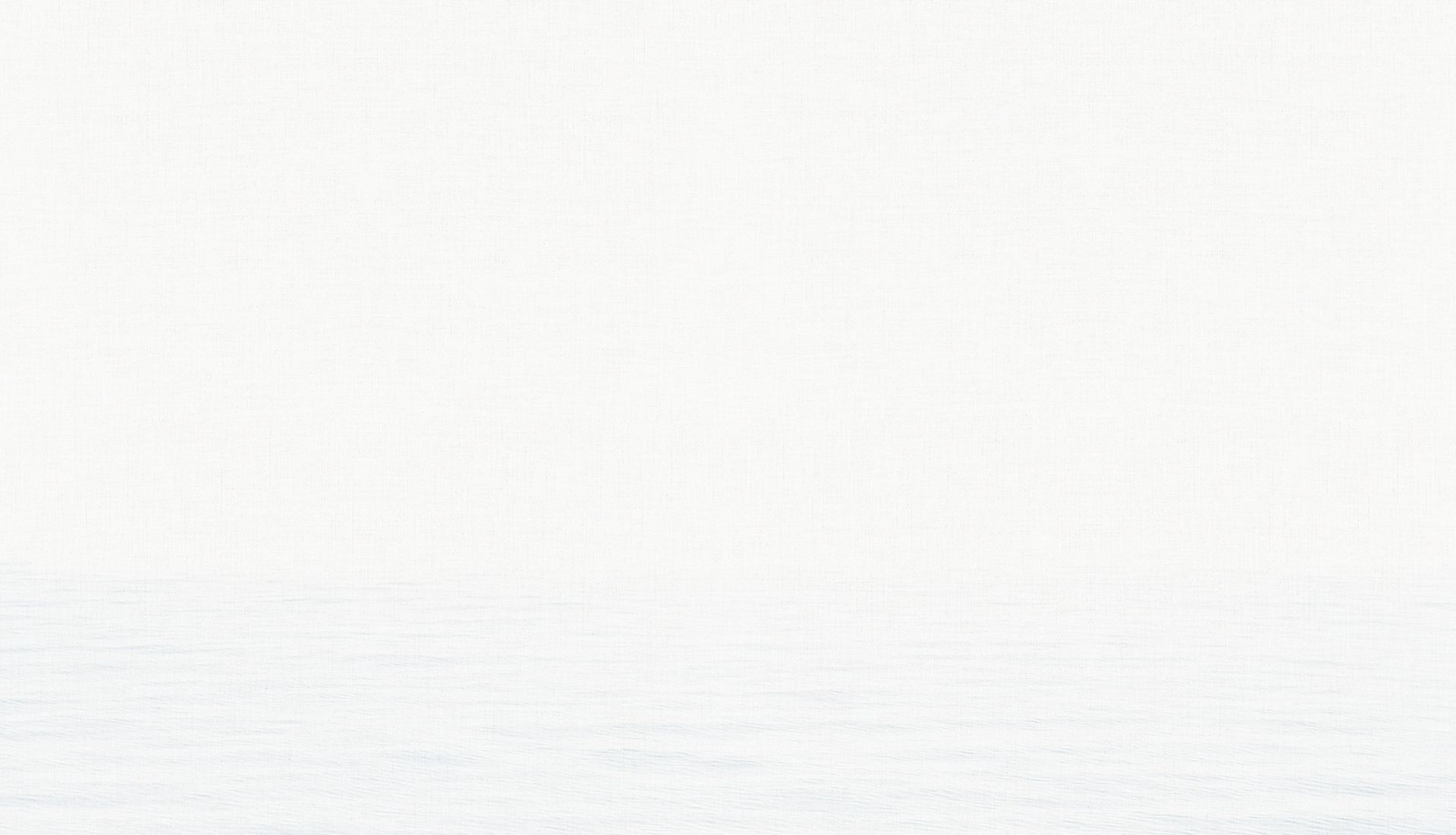 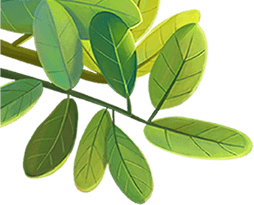 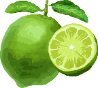 02.输入此处标题
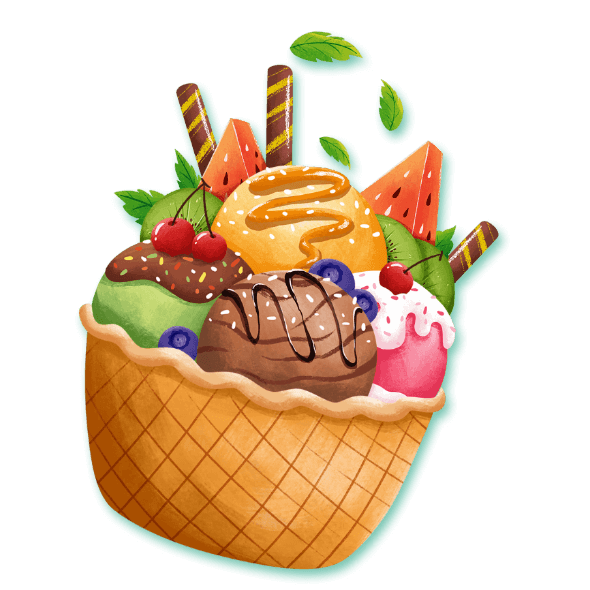 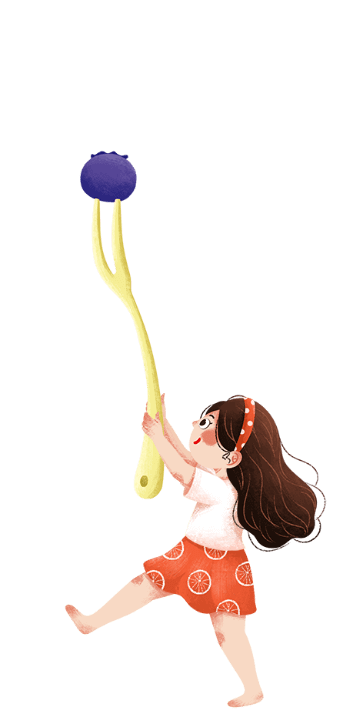 输入标题
文字尽量言简意赅，简单说明即可，不必过于繁琐，注意版面美观度。
请在此处添加具体具体内容，文字尽量言简意赅，简单说明即可，不必过于繁琐，注意版面美观度。
输入标题
请在此处添加具体具体内容，文字尽量言简意赅，简单说明即可，不必过于繁琐，注意版面美观度。
[Speaker Notes: https://www.ypppt.com/]
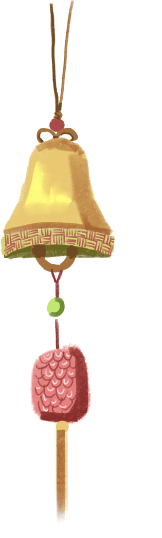 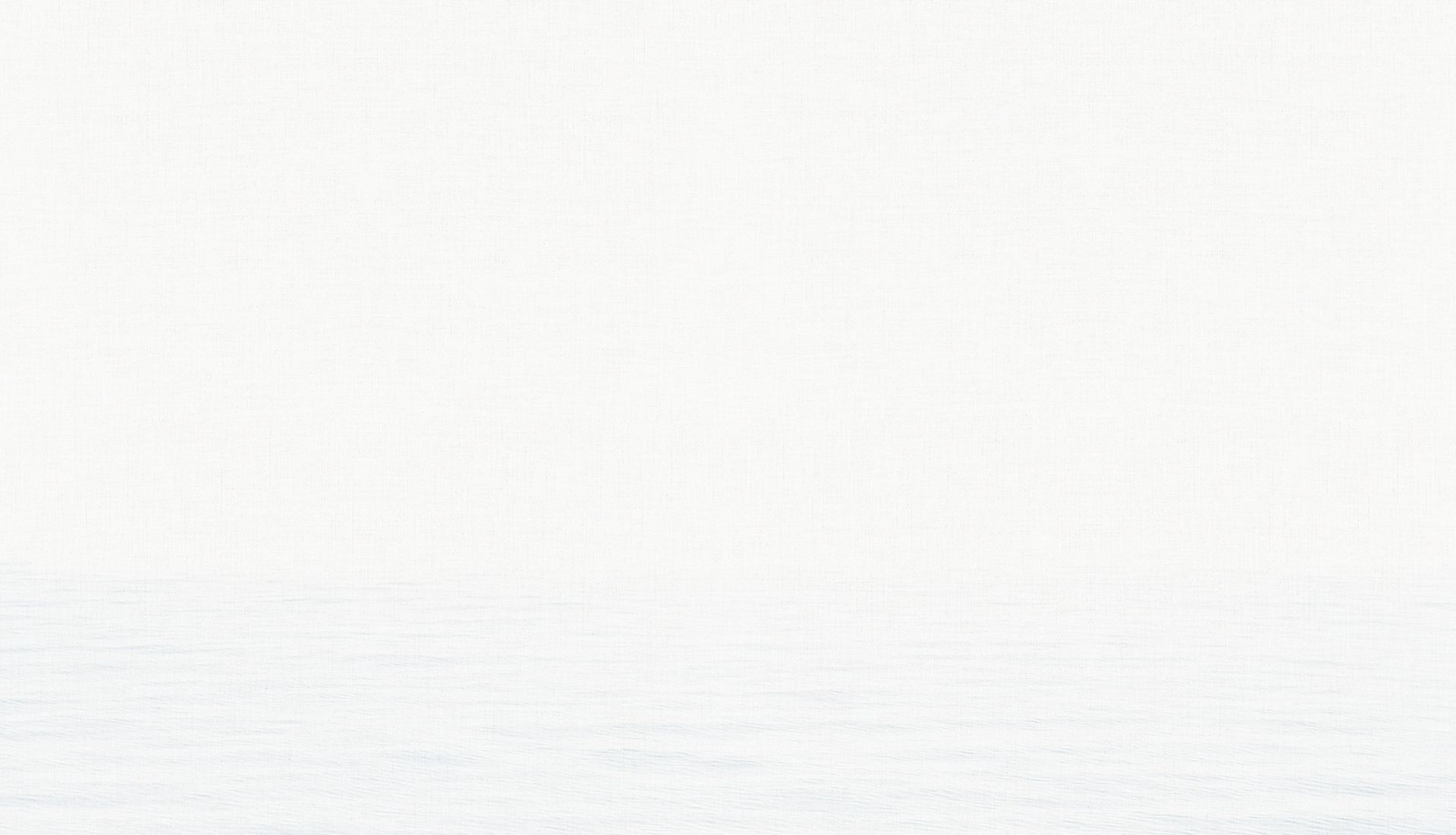 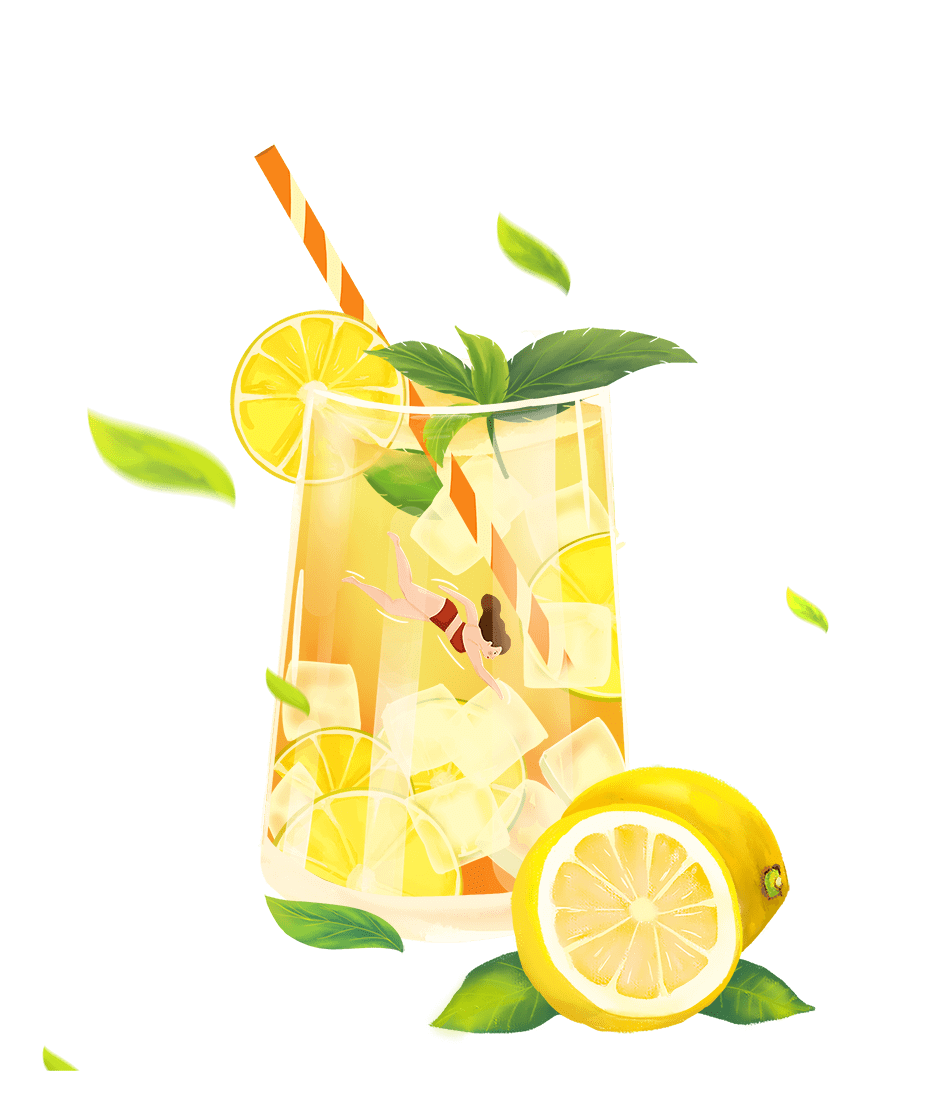 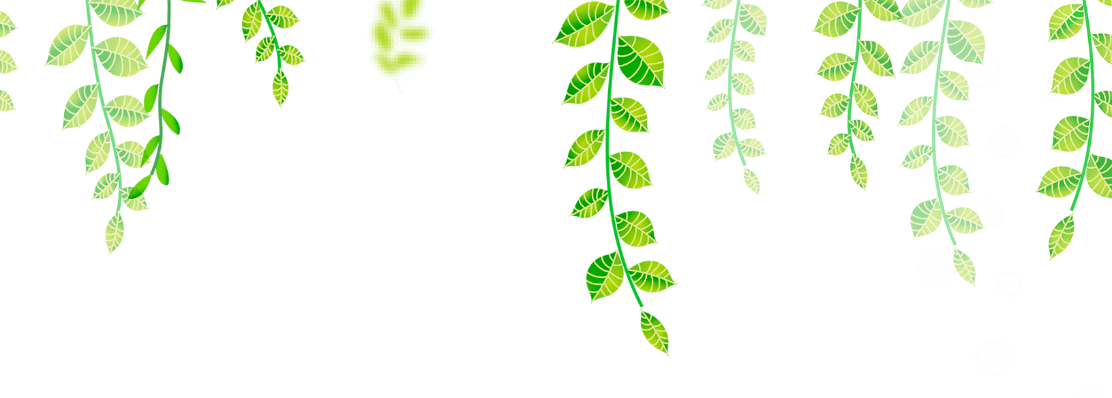 PART 03
输入此处标题
It was June, and the world smelled of roses. The sunshine was like powdered gold over the grassy hillside.
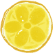 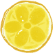 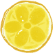 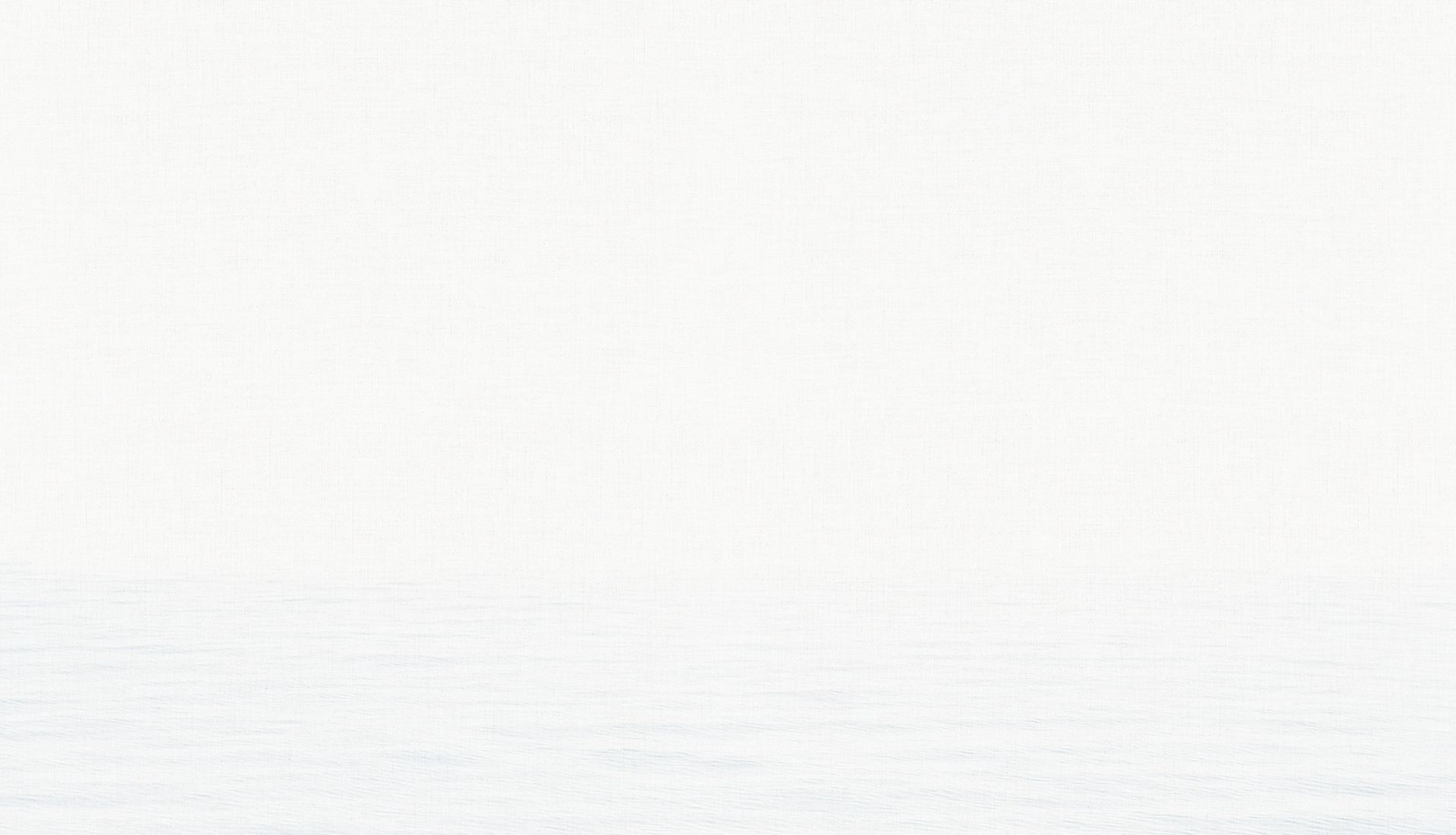 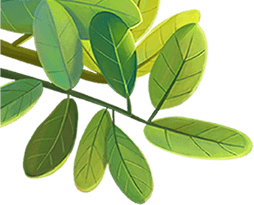 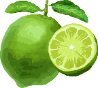 03.输入此处标题
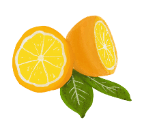 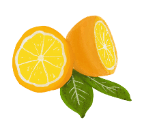 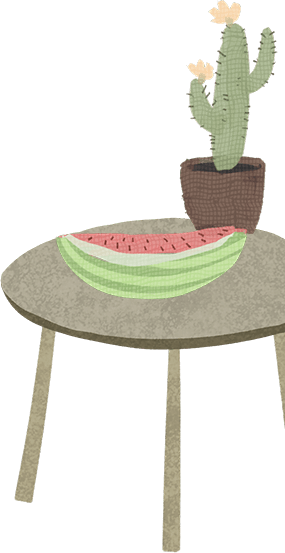 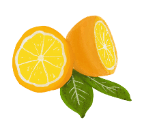 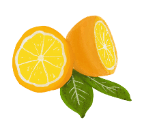 输入您的标题
SUMMER
输入您的标题
SUMMER
输入您的标题
SUMMER
输入您的标题
SUMMER
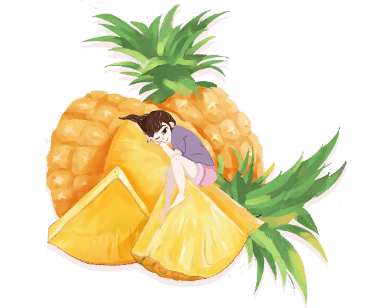 请在此处添加具体具体内容，文字尽量言简意赅，简单说明即可，不必过于繁琐。
请在此处添加具体具体内容，文字尽量言简意赅，简单说明即可，不必过于繁琐。
请在此处添加具体具体内容，文字尽量言简意赅，简单说明即可，不必过于繁琐。
请在此处添加具体具体内容，文字尽量言简意赅，简单说明即可，不必过于繁琐。
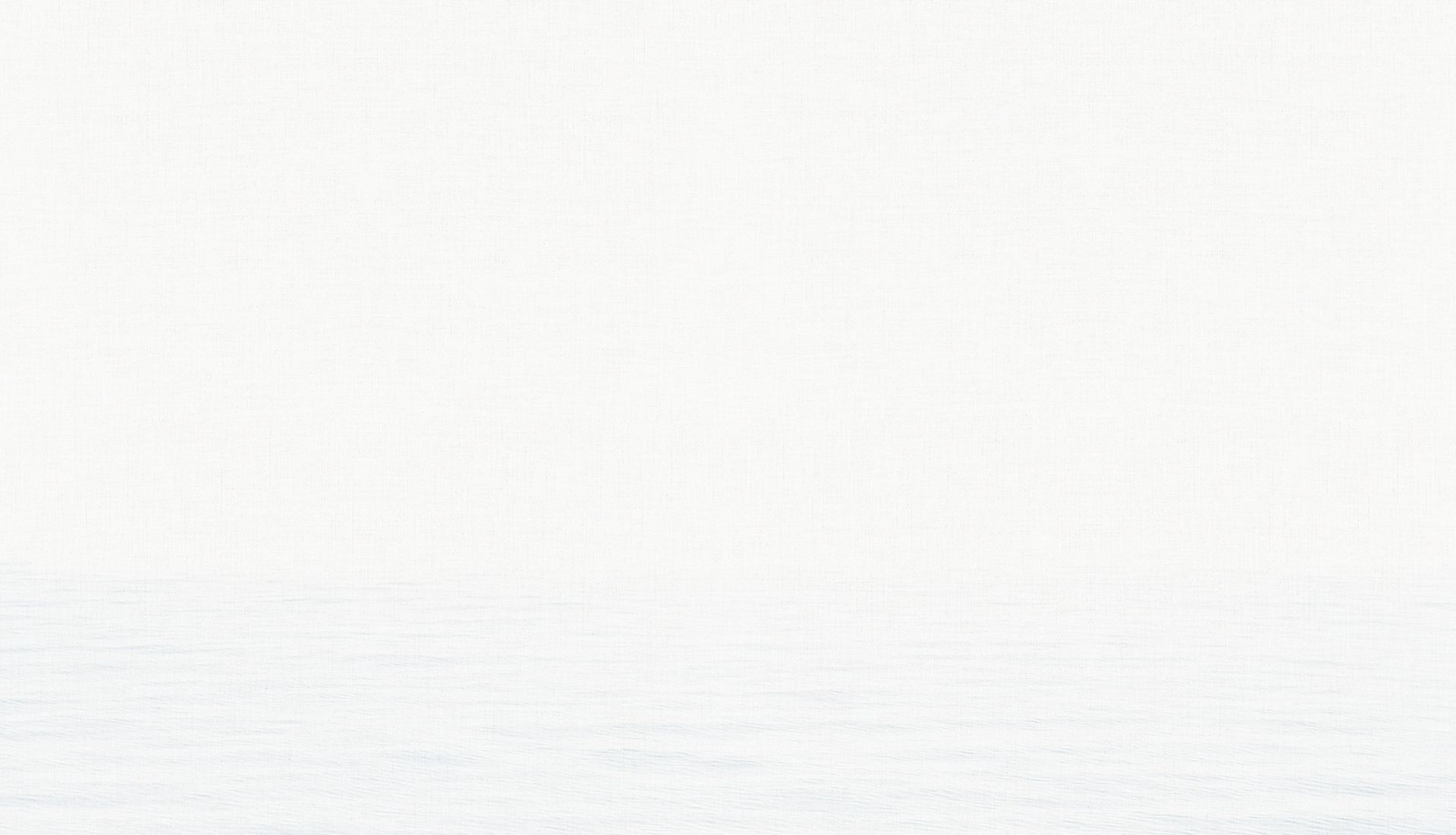 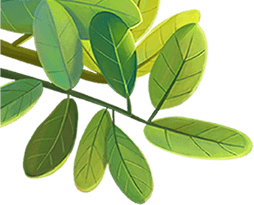 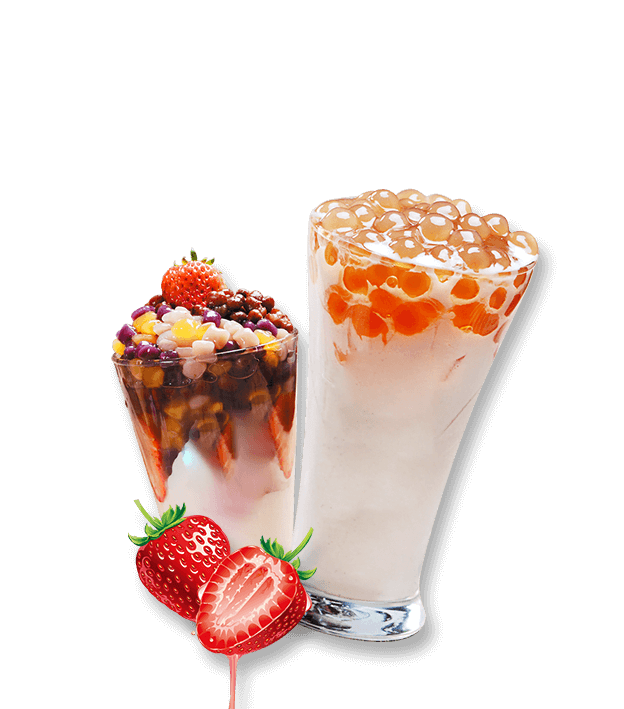 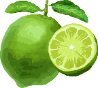 03.输入此处标题
请在此处添加具体具体内容，文字尽量言简意赅，简单说明即可，不必过于繁琐，注意版面美观度。请在此处添加具体具体内容，文字尽量言简意赅，简单说明即可，不必过于繁琐，注意版面美观度。
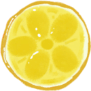 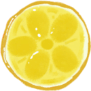 输入标题
输入标题
文字尽量言简意赅，简单说明即可，不必过于繁琐，注意版面美观度。
文字尽量言简意赅，简单说明即可，不必过于繁琐，注意版面美观度。
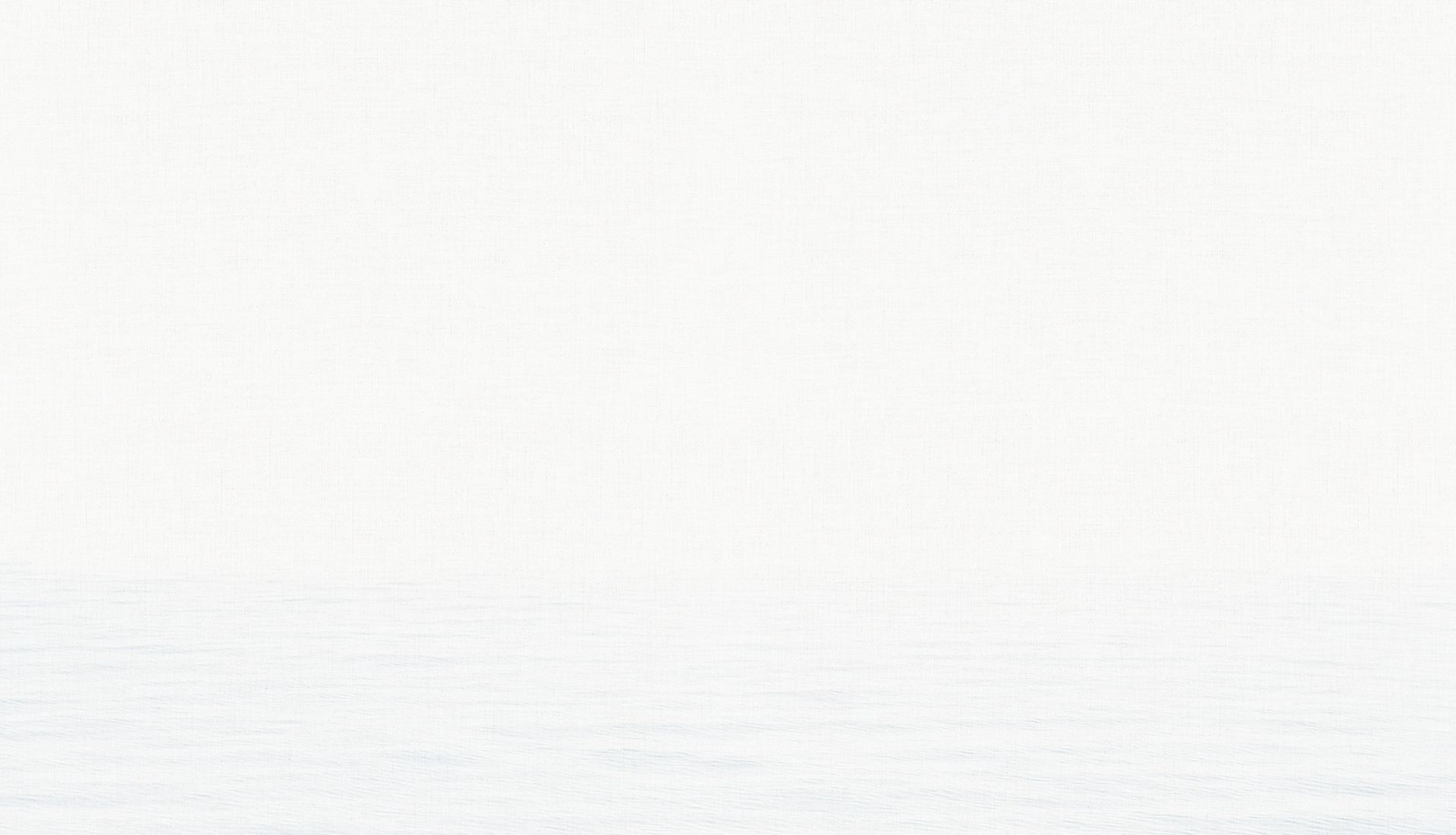 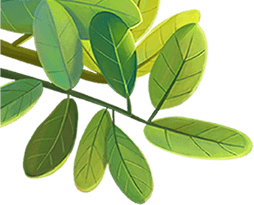 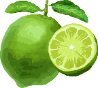 03.输入此处标题
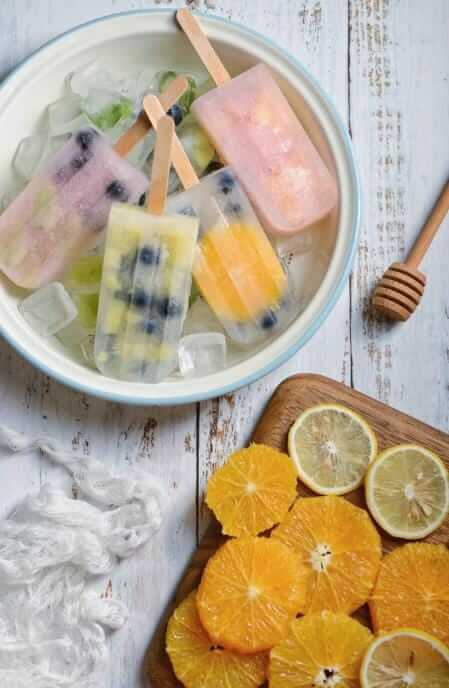 01
02
03
04
在此输入标题
在此输入标题
在此输入标题
在此输入标题
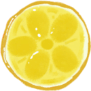 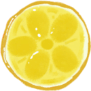 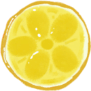 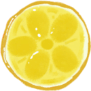 文字尽量言简意赅，简单说明即可，不必过于繁琐
请在此处添加具体具体内容，文字尽量言简意赅。
请在此处添加具体具体内容，文字尽量言简意赅
文字尽量言简意赅简单说明即可，不必过于繁琐
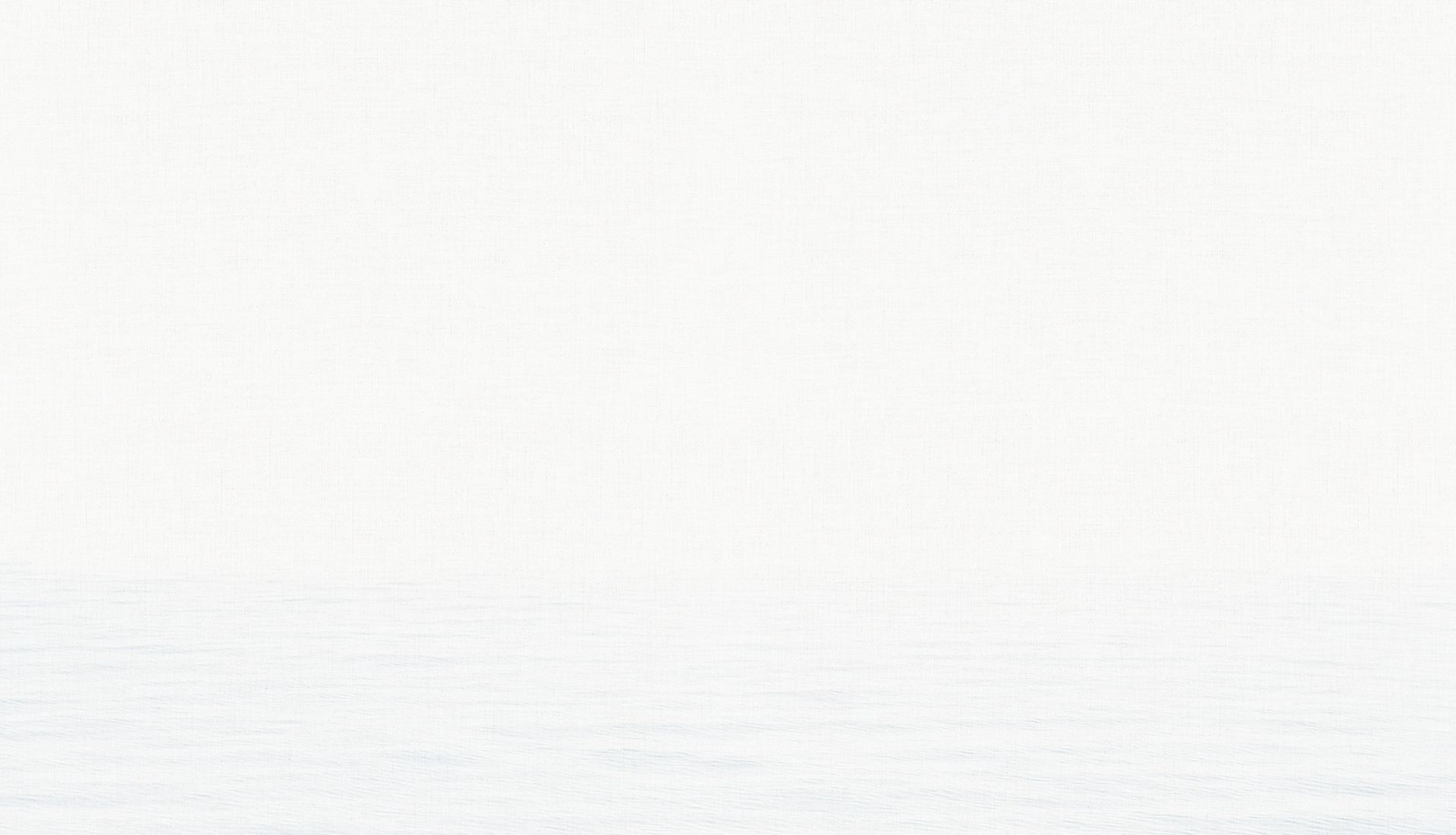 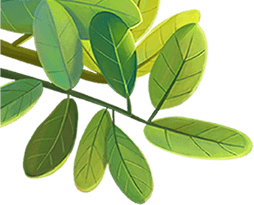 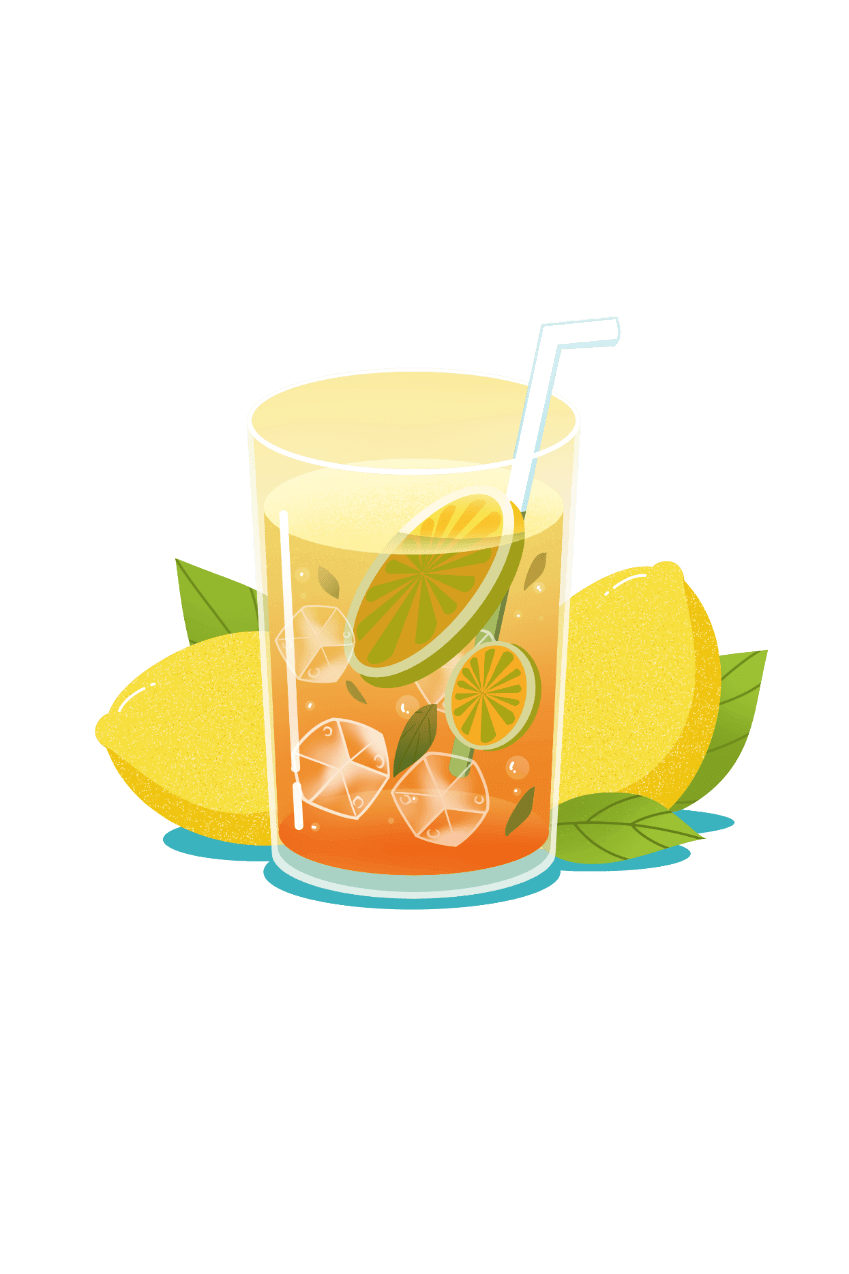 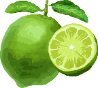 03.输入此处标题
请输入标题
请在此处添加具体具体内容，文字尽量言简意赅，简单说明即可，不必过于繁琐，注意版面美观度。
请输入标题
请在此处添加具体具体内容，文字尽量言简意赅，简单说明即可，不必过于繁琐，注意版面美观度。
请输入标题
请在此处添加具体具体内容，文字尽量言简意赅，简单说明即可，不必过于繁琐，注意版面美观度。
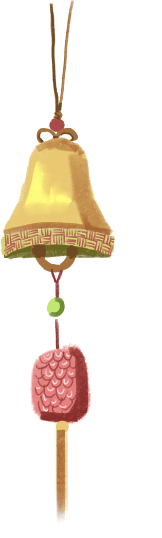 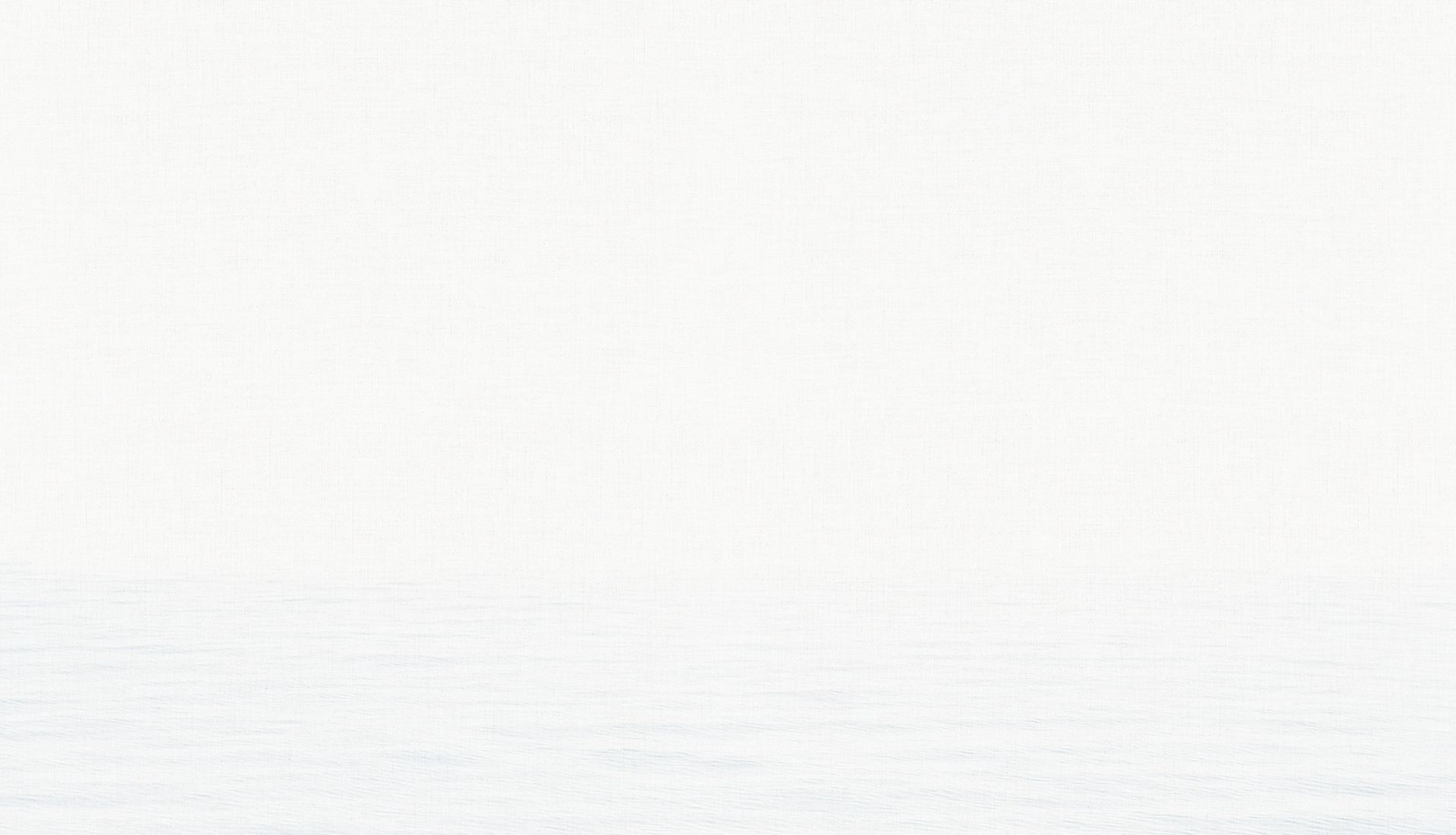 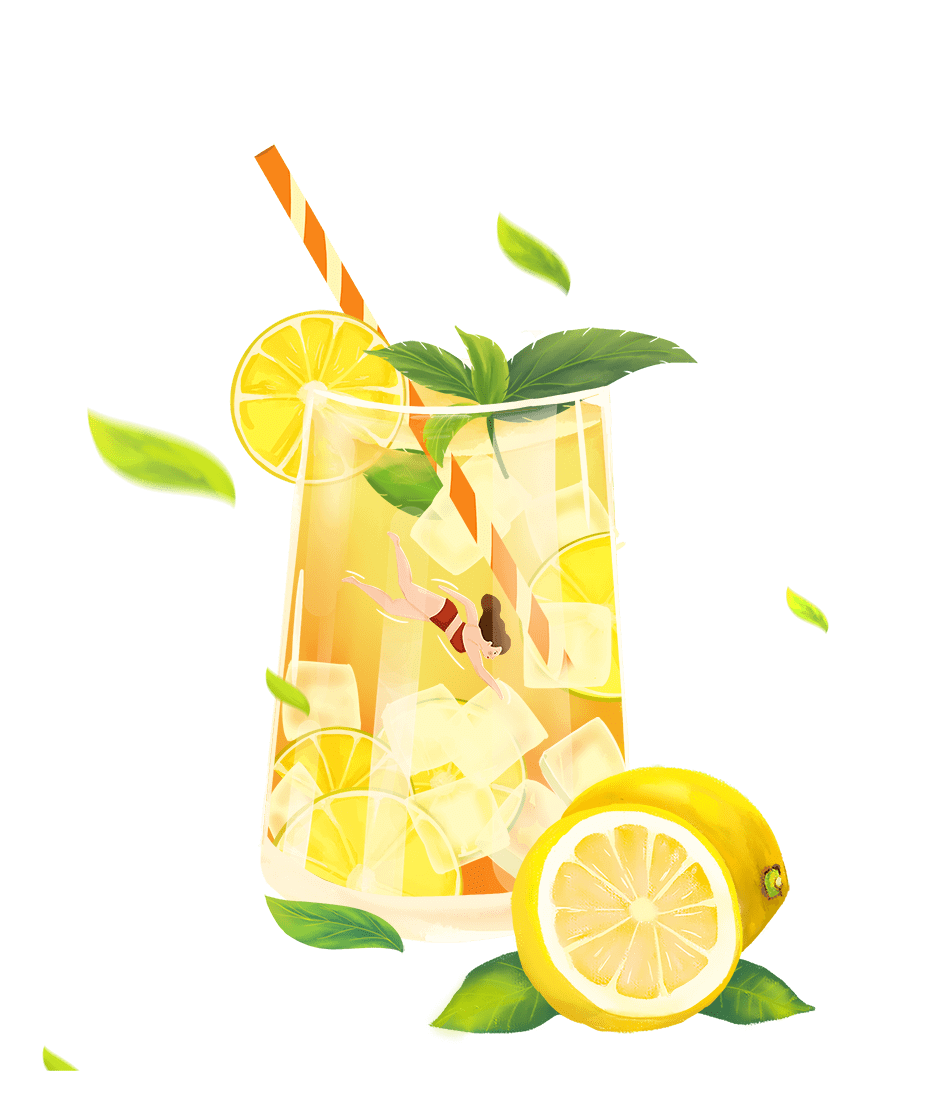 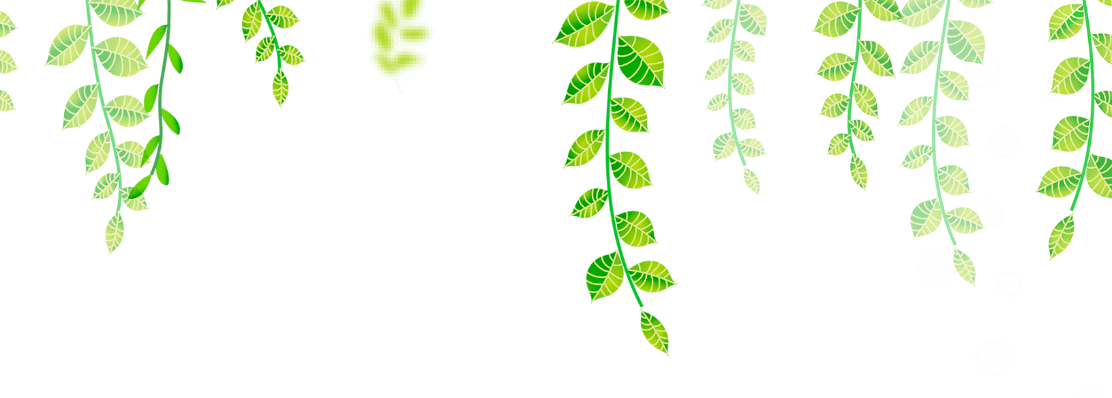 PART 04
输入此处标题
It was June, and the world smelled of roses. The sunshine was like powdered gold over the grassy hillside.
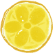 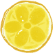 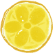 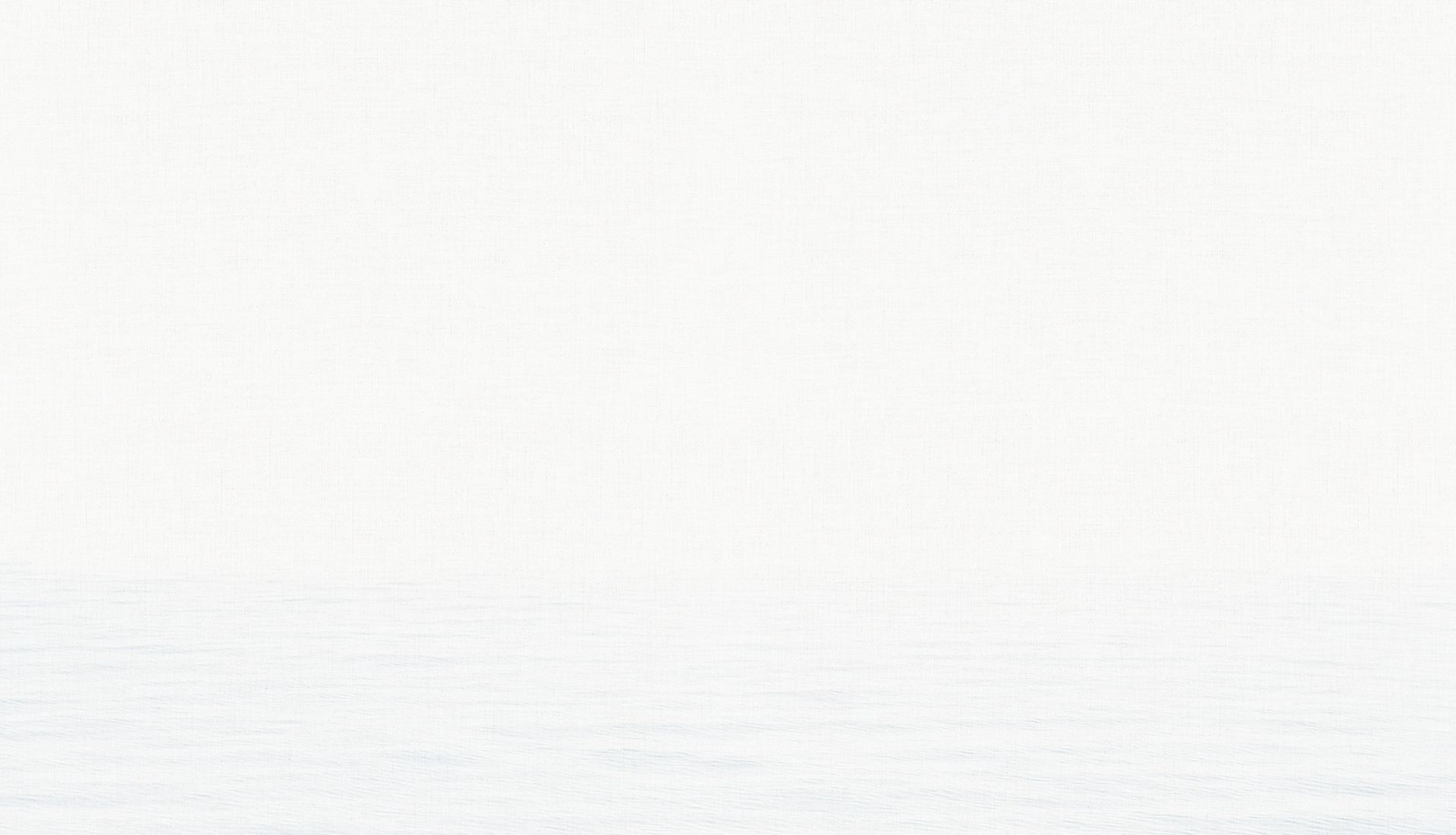 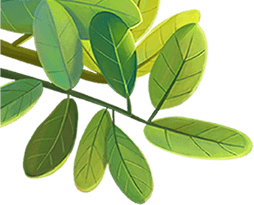 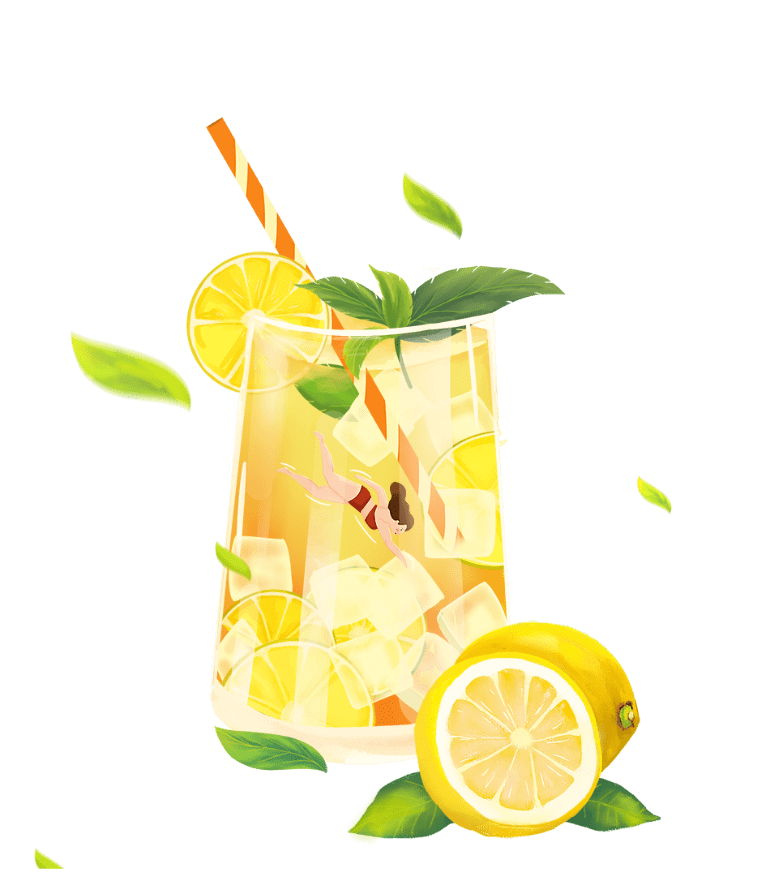 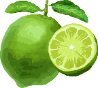 04.输入此处标题
请输入标题
请在此处添加具体具体内容，文字尽量言简意赅，简单说明即可，不必过于繁琐，注意版面美观度。
请输入标题
请在此处添加具体具体内容，文字尽量言简意赅，简单说明即可，不必过于繁琐，注意版面美观度。
请输入标题
请在此处添加具体具体内容，文字尽量言简意赅，简单说明即可，不必过于繁琐，注意版面美观度。
01
02
03
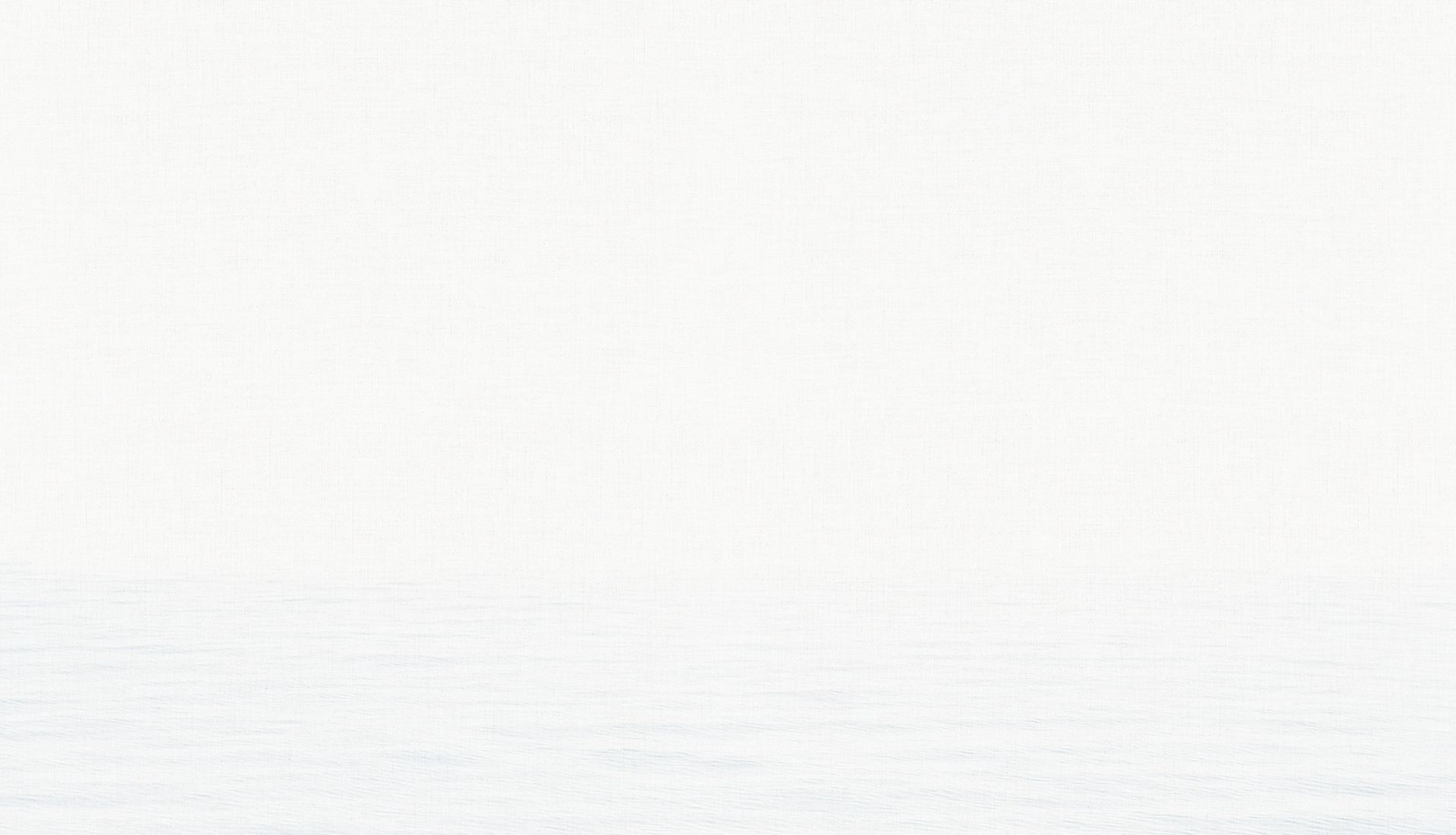 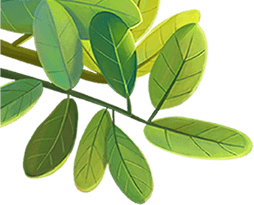 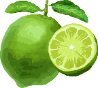 04.输入此处标题
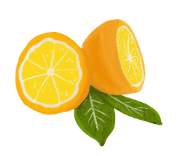 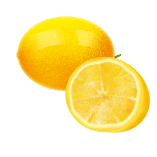 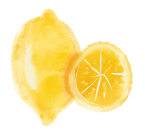 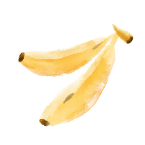 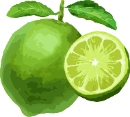 01 
请输入标题
02
请输入标题
03 
请输入标题
04
请输入标题
05
请输入标题
请在此处添加具体具体内容，简单说明即可，不必过于繁琐。
请在此处添加具体具体内容，简单说明即可，不必过于繁琐。
请在此处添加具体具体内容，简单说明即可，不必过于繁琐。
请在此处添加具体具体内容，简单说明即可，不必过于繁琐。
请在此处添加具体具体内容，简单说明即可，不必过于繁琐。
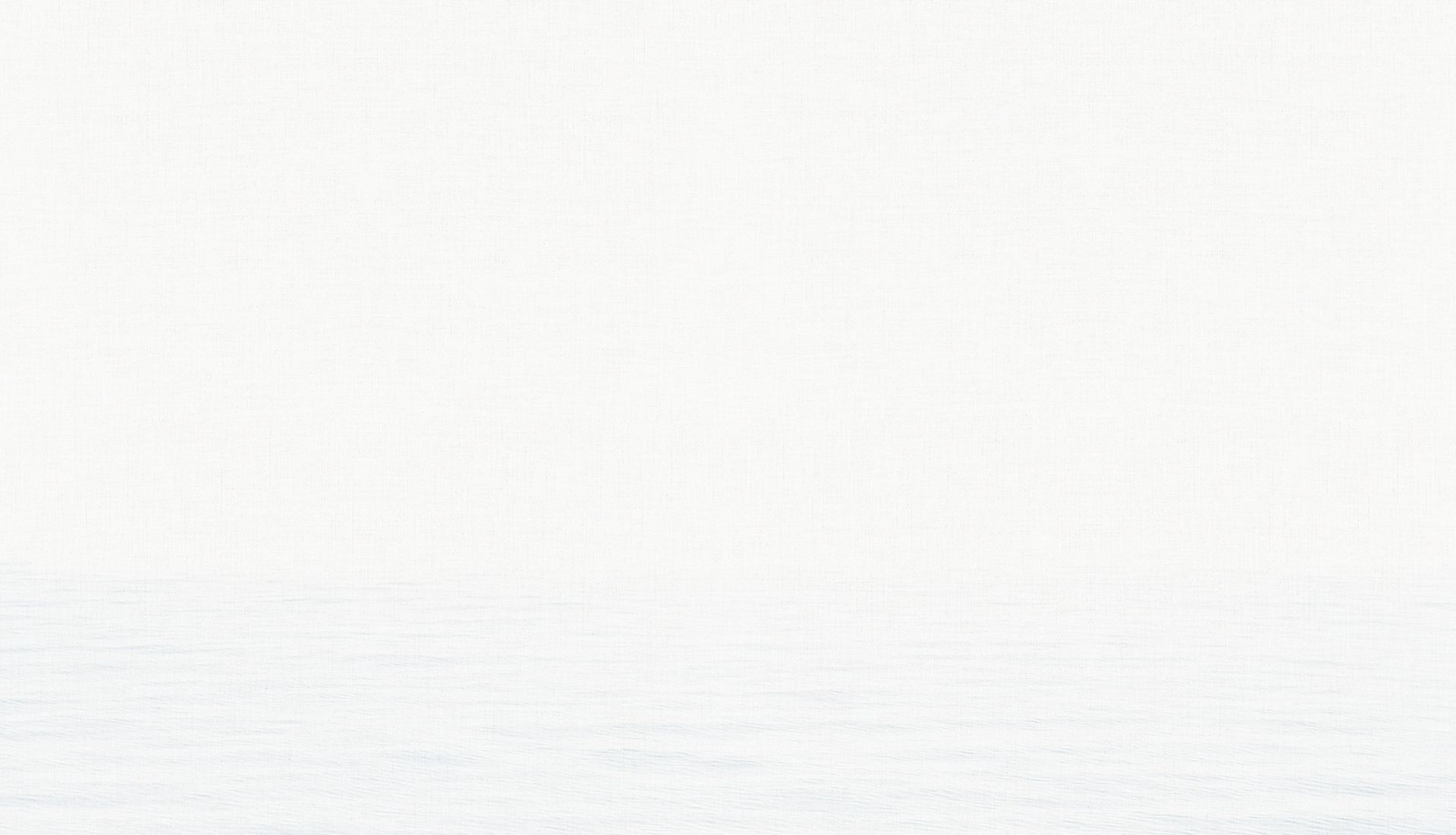 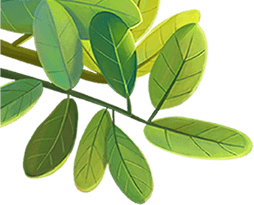 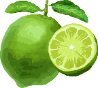 04.输入此处标题
01
请在此处添加具体具体内容，文字尽量言简意赅，简单说明即可，不必过于繁琐，注意版面美观度。
此处添加
具体内容文字
02
请在此处添加具体具体内容，文字尽量言简意赅，简单说明即可，不必过于繁琐，注意版面美观度。
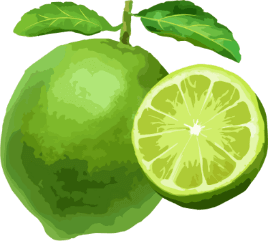 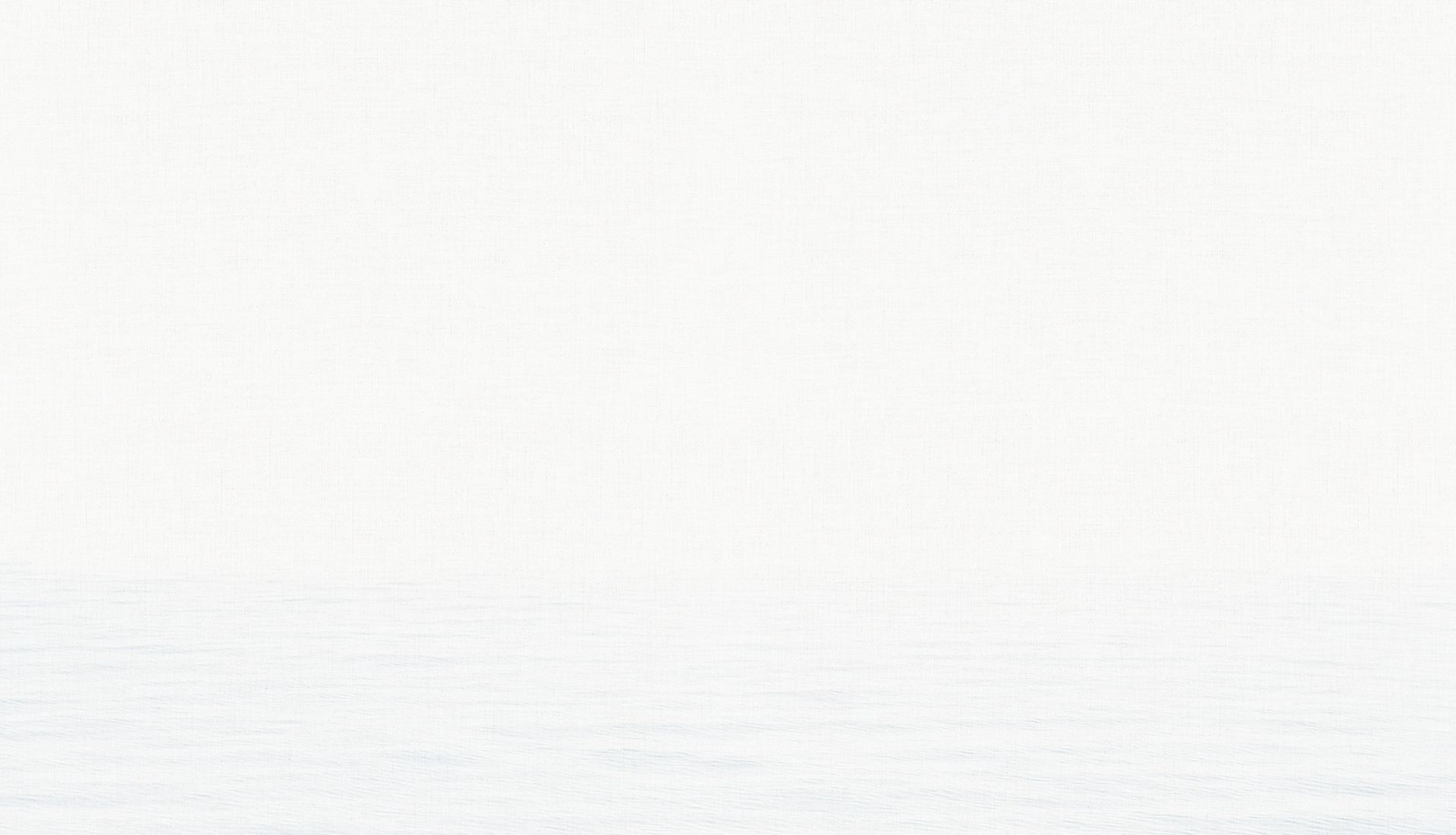 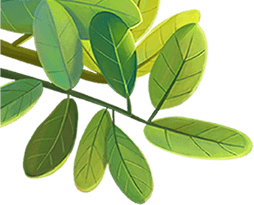 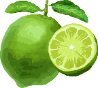 04.输入此处标题
输入标题
输入标题
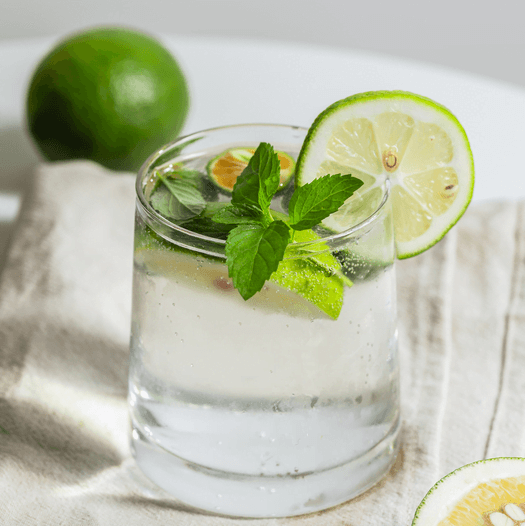 请在此处添加具体具体内容，文字尽量言简意赅，简单说明即可，不必过于繁琐，注意版面美观度。
请在此处添加具体具体内容，文字尽量言简意赅，简单说明即可，不必过于繁琐，注意版面美观度。
输入标题
输入标题
请在此处添加具体具体内容，文字尽量言简意赅，简单说明即可，不必过于繁琐，注意版面美观度。
请在此处添加具体具体内容，文字尽量言简意赅，简单说明即可，不必过于繁琐，注意版面美观度。
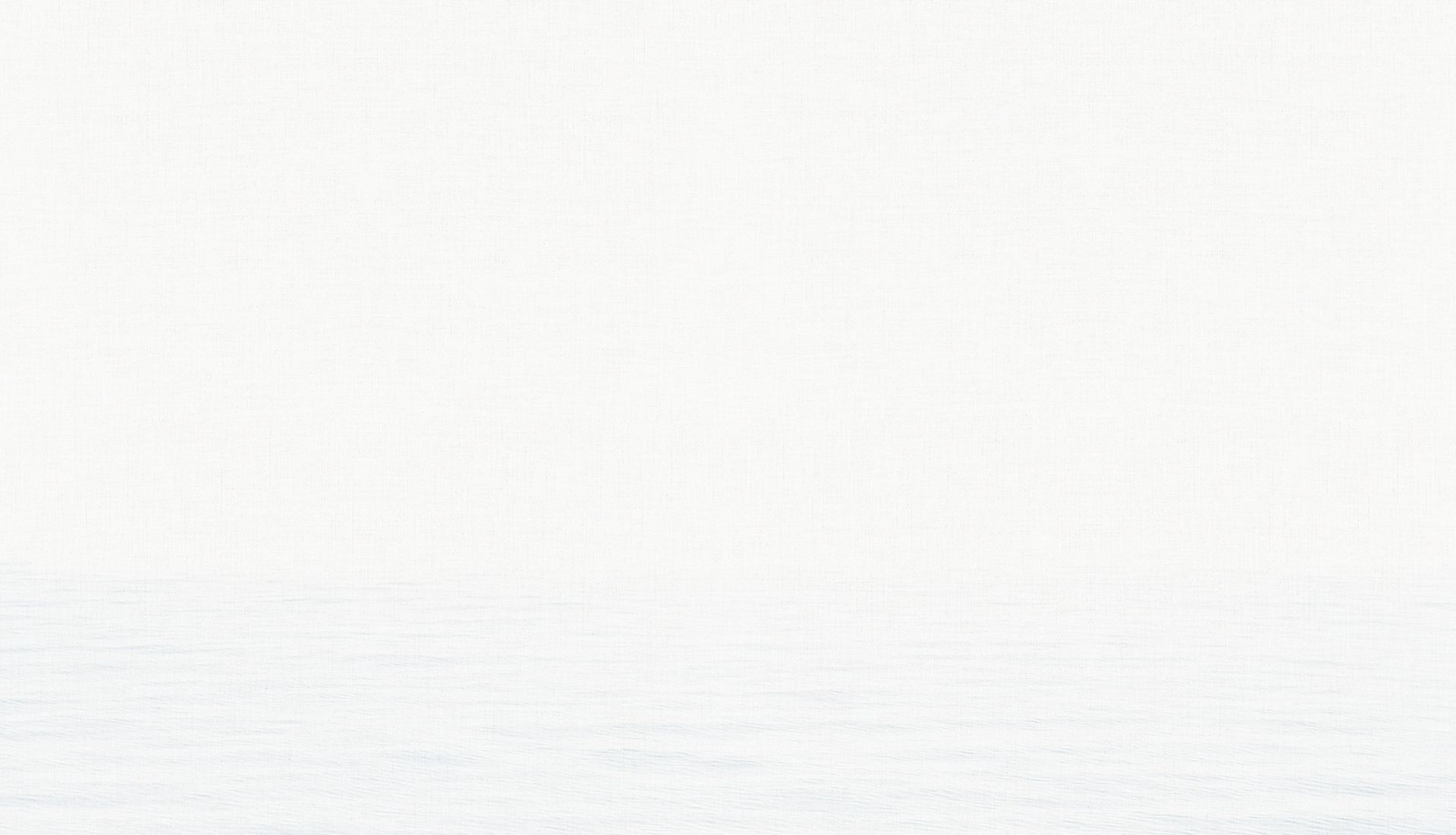 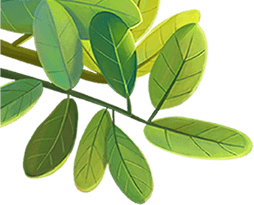 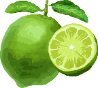 04.输入此处标题
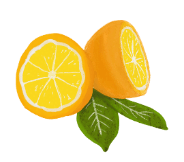 请在此处添加具体内容，文字尽量言简意赅，简单说明即可，不必过于繁琐，注意版面美观度。
01%
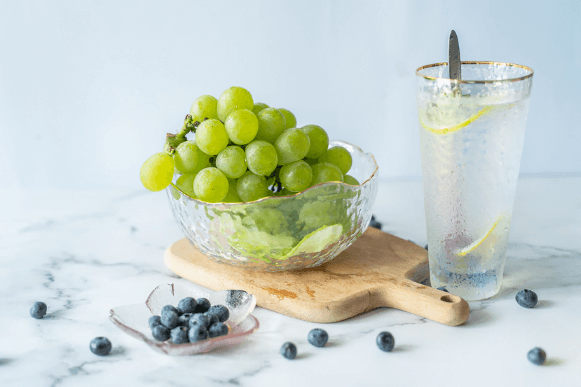 请在此处添加具体内容，文字尽量言简意赅，简单说明即可，不必过于繁琐，注意版面美观度。
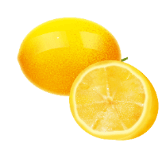 02%
请在此处添加具体内容，文字尽量言简意赅，简单说明即可，不必过于繁琐，注意版面美观度。
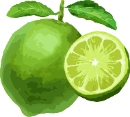 03%
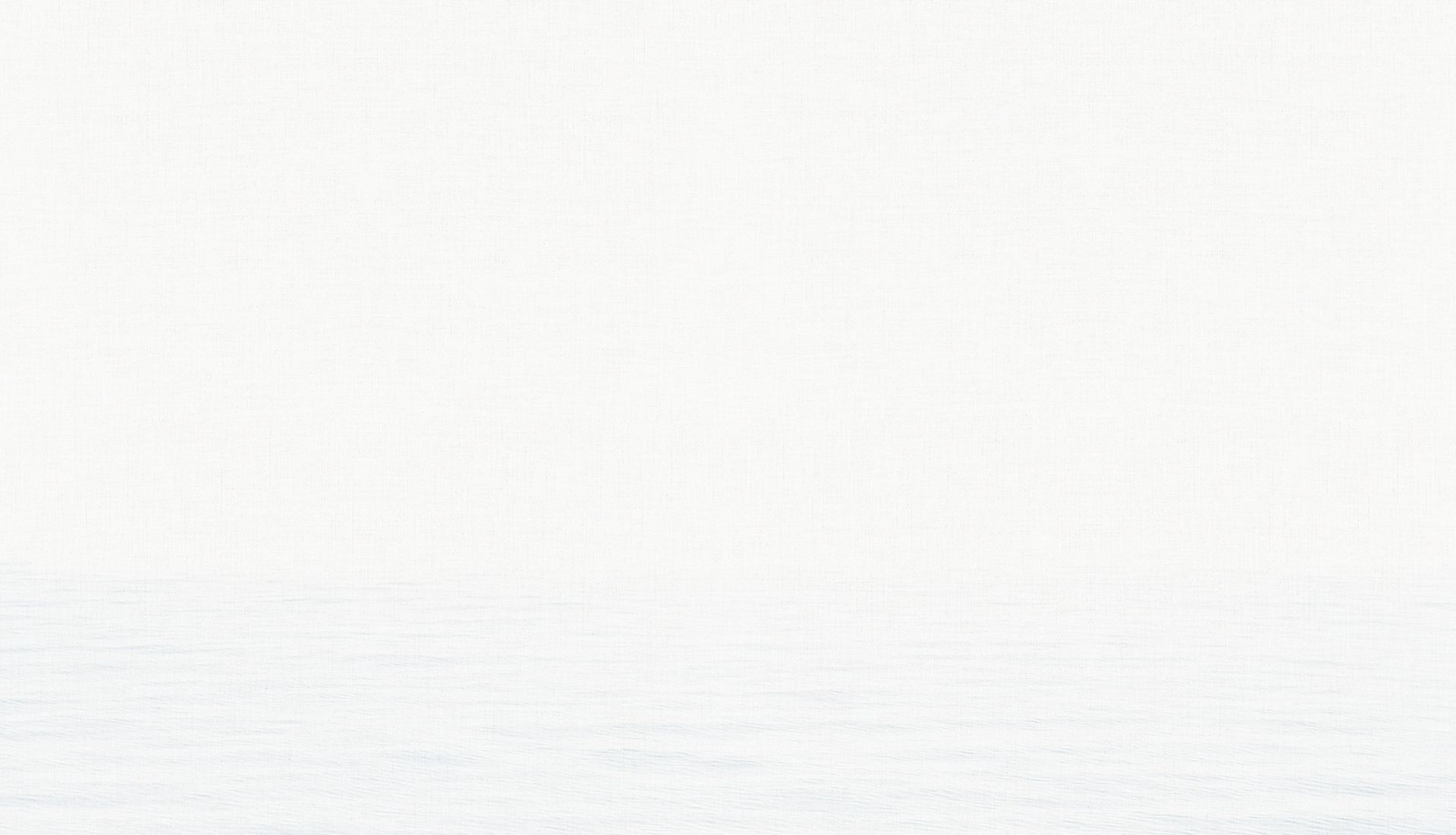 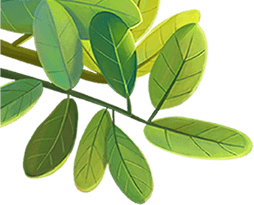 01.标题文字添加
请在此处添加具体具体内容，文字尽量言简意赅，简单说明即可，不必过于繁琐。
02.标题文字添加
请在此处添加具体具体内容，文字尽量言简意赅，简单说明即可，不必过于繁琐。
03.标题文字添加
请在此处添加具体具体内容，文字尽量言简意赅，简单说明即可，不必过于繁琐。
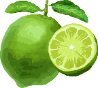 04.输入此处标题
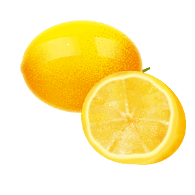 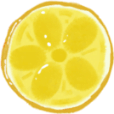 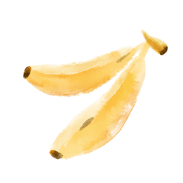 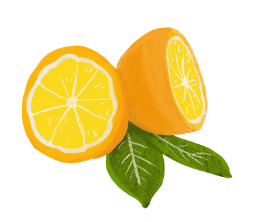 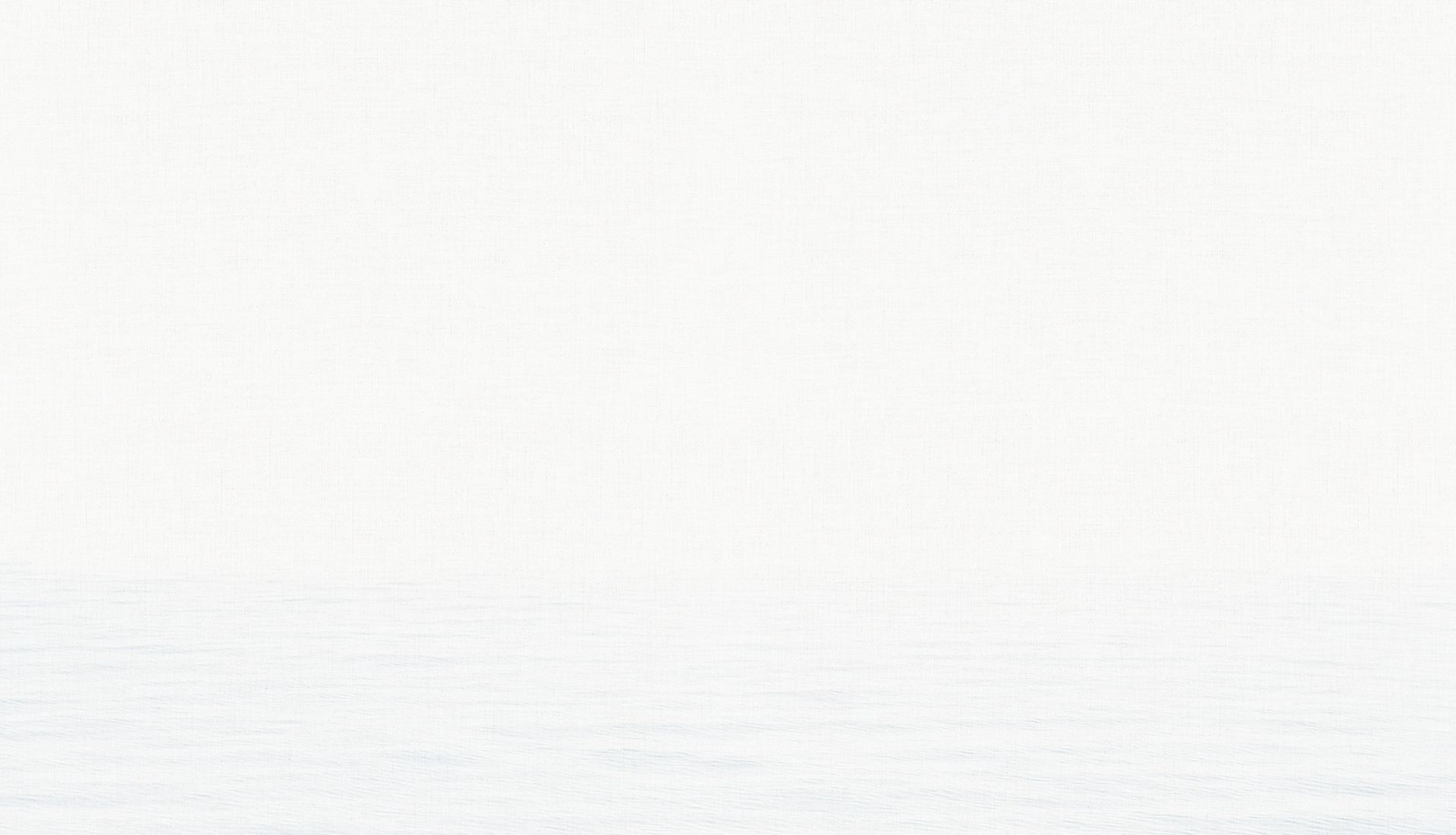 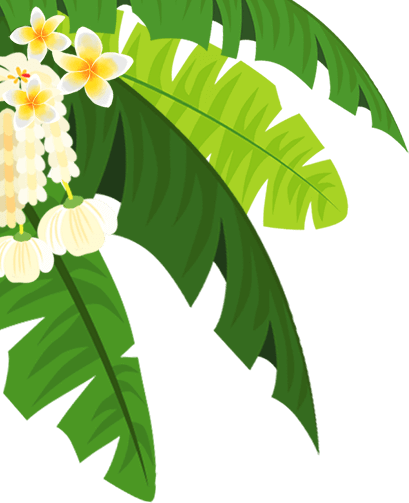 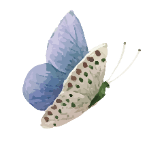 SUMMER
COOL
感谢您的欣赏
感谢您的欣赏
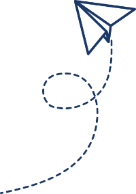 Summer came quietly like thisWhether I want to bask or not
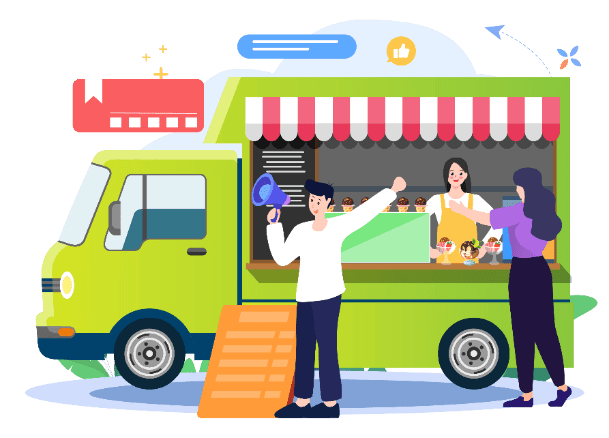 汇报：优品PPT
时间：20XX.06
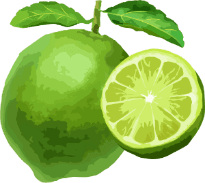 更多精品PPT资源尽在—优品PPT！
www.ypppt.com
PPT模板下载：www.ypppt.com/moban/         节日PPT模板：www.ypppt.com/jieri/
PPT背景图片：www.ypppt.com/beijing/          PPT图表下载：www.ypppt.com/tubiao/
PPT素材下载： www.ypppt.com/sucai/            PPT教程下载：www.ypppt.com/jiaocheng/
字体下载：www.ypppt.com/ziti/                       绘本故事PPT：www.ypppt.com/gushi/
PPT课件：www.ypppt.com/kejian/
[Speaker Notes: 模板来自于 优品PPT https://www.ypppt.com/]